Origami
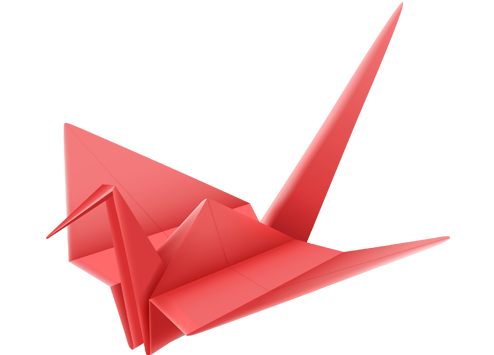 višestruka korist za učenika
Mateja Jurjako, učitelj mentor
OŠ Frane Petrića, Cres
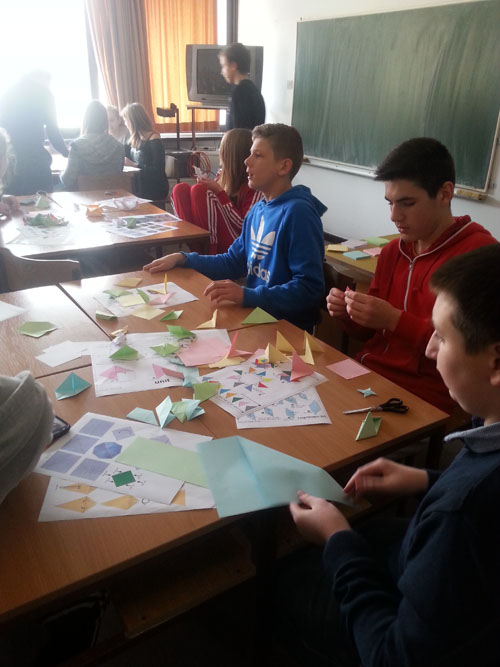 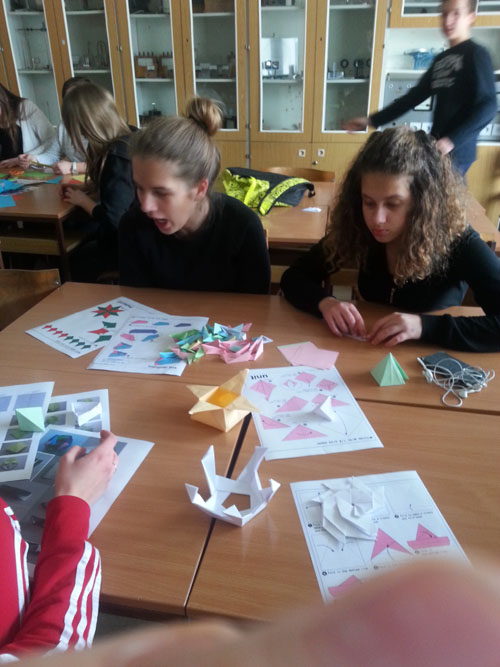 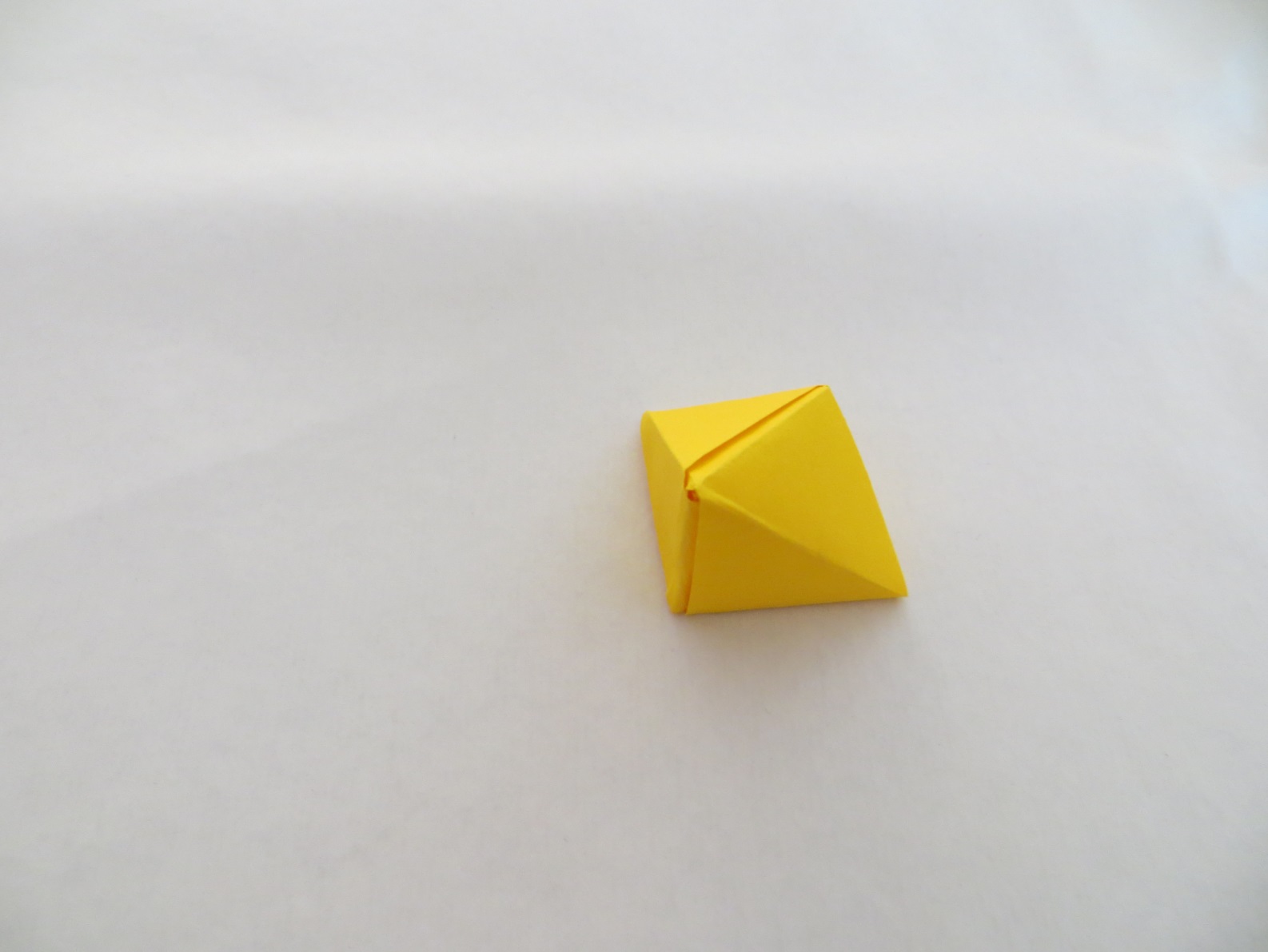 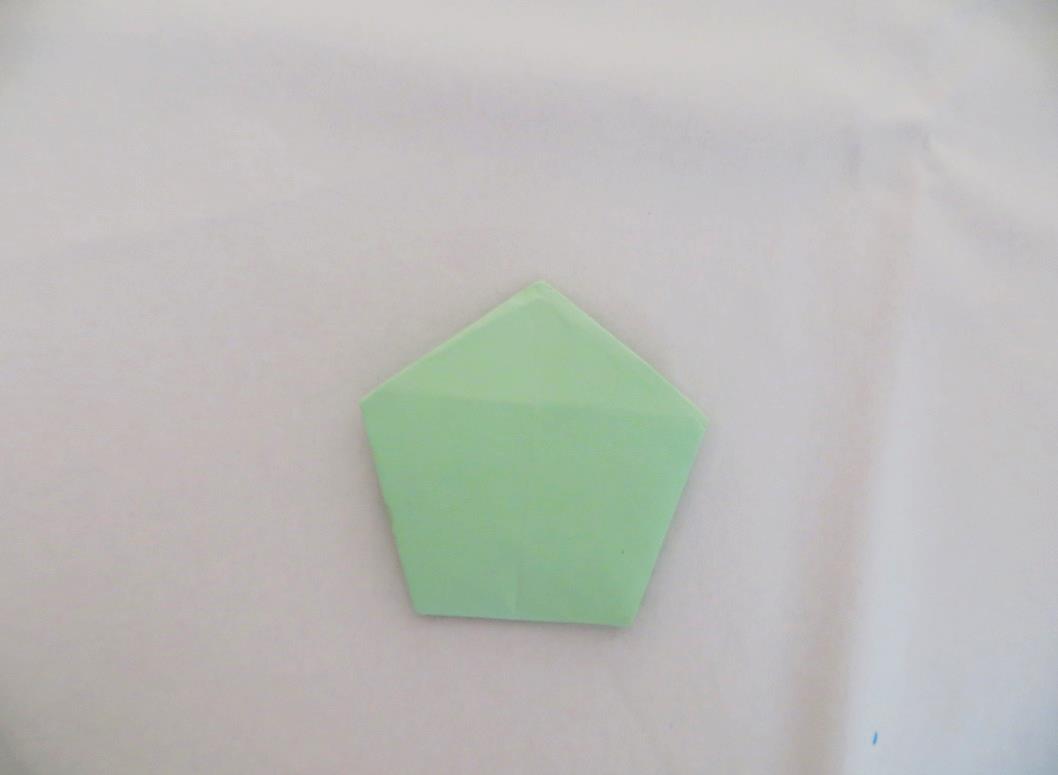 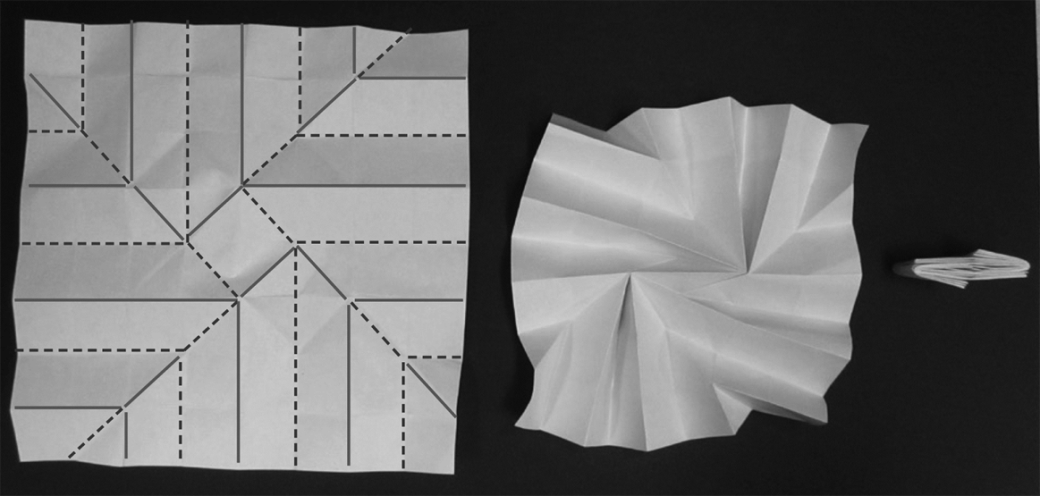 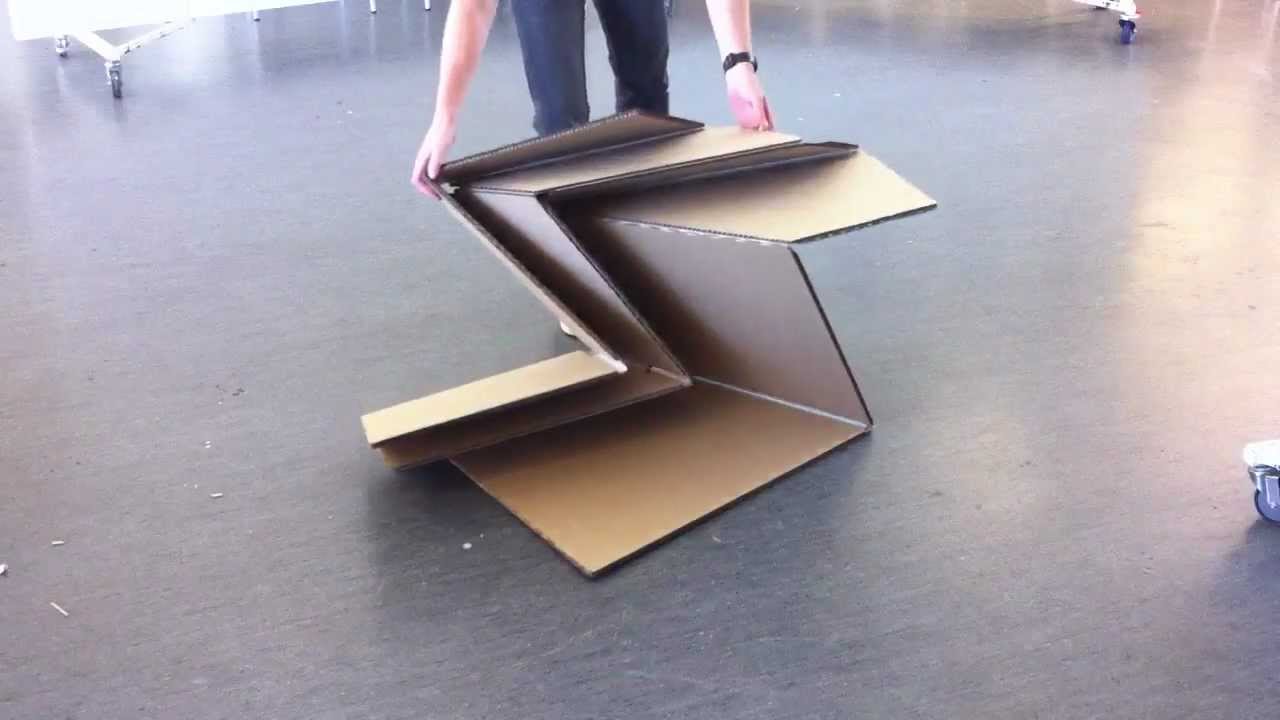 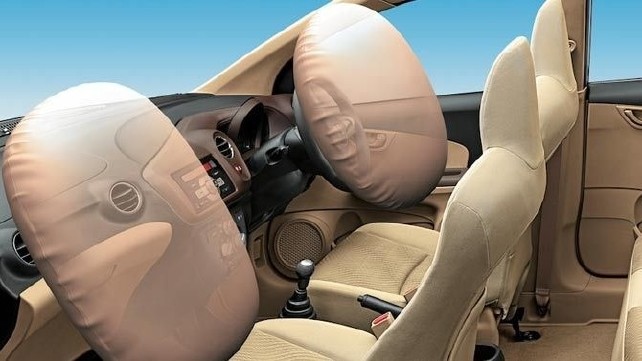 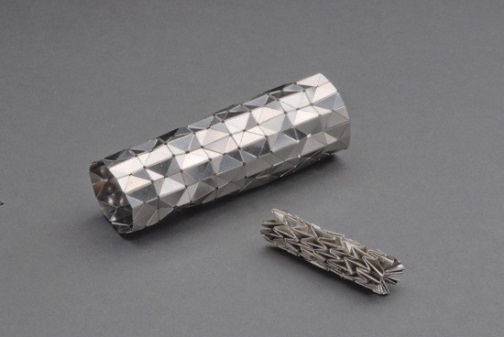 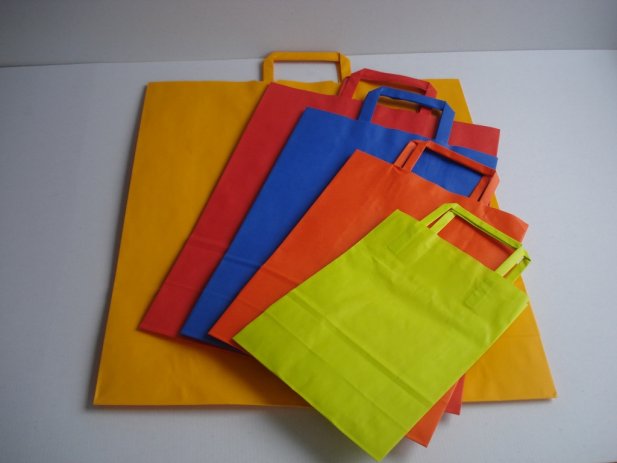 Plosnati origami  (eng. flat-foldable)
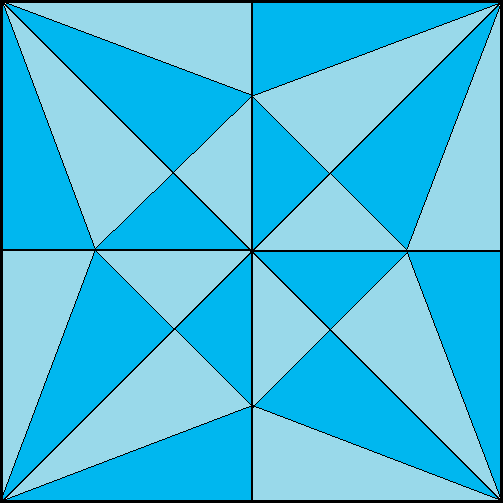 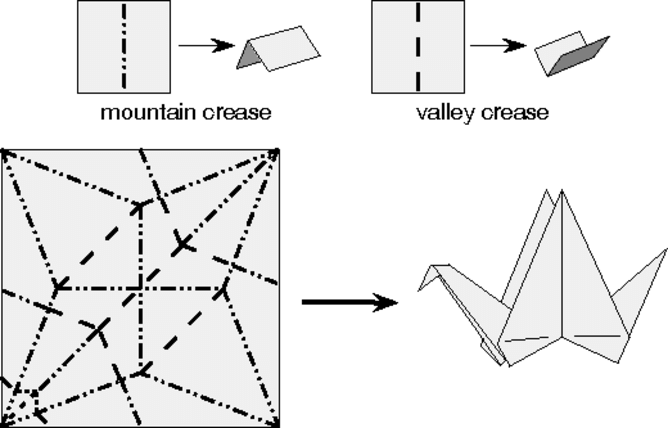 U svakom plosnatom origamiju broj pregiba planine i broj pregiba doline pri jednom vrhu razlikuju se za 2.                             (Maekawa)
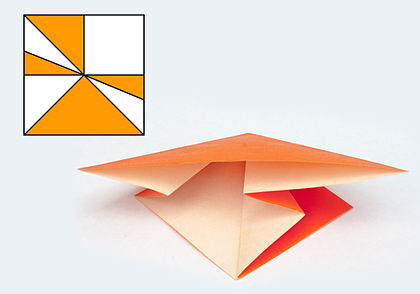 Zbroj mjera svakog drugog kuta pri istom vrhu iznosi 180°.                                               				          (Kawasaki)
Huzita-Hatori Aksiomi origamija
Huzita-Hatori Aksiomi origamija
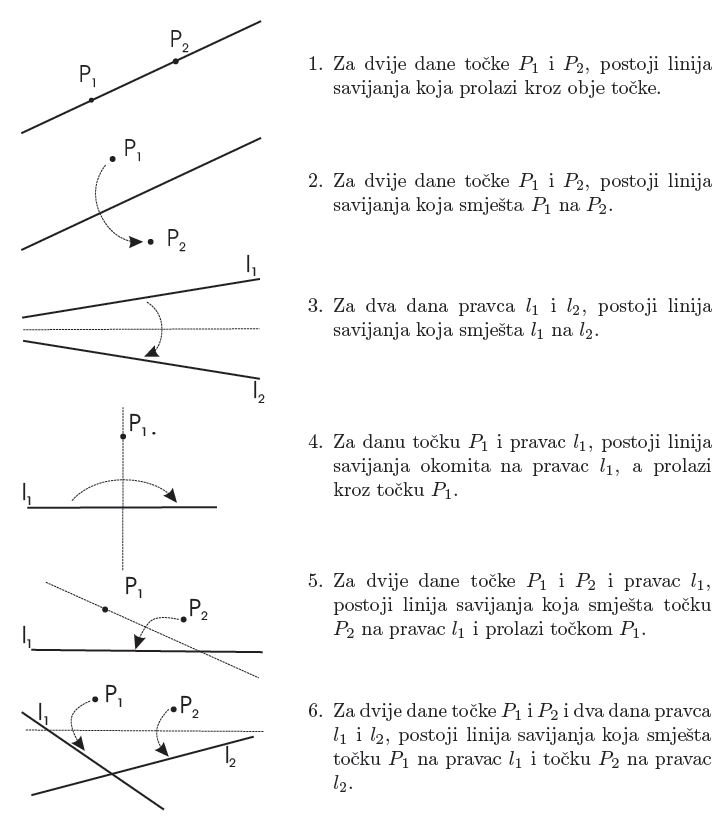 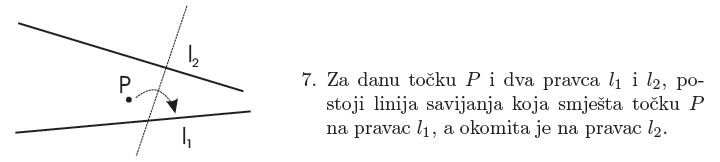 Huzita-Hatori Aksiomi origamija
Primjeri origamija u nastavi matematike
- okomice na pravac, paralele
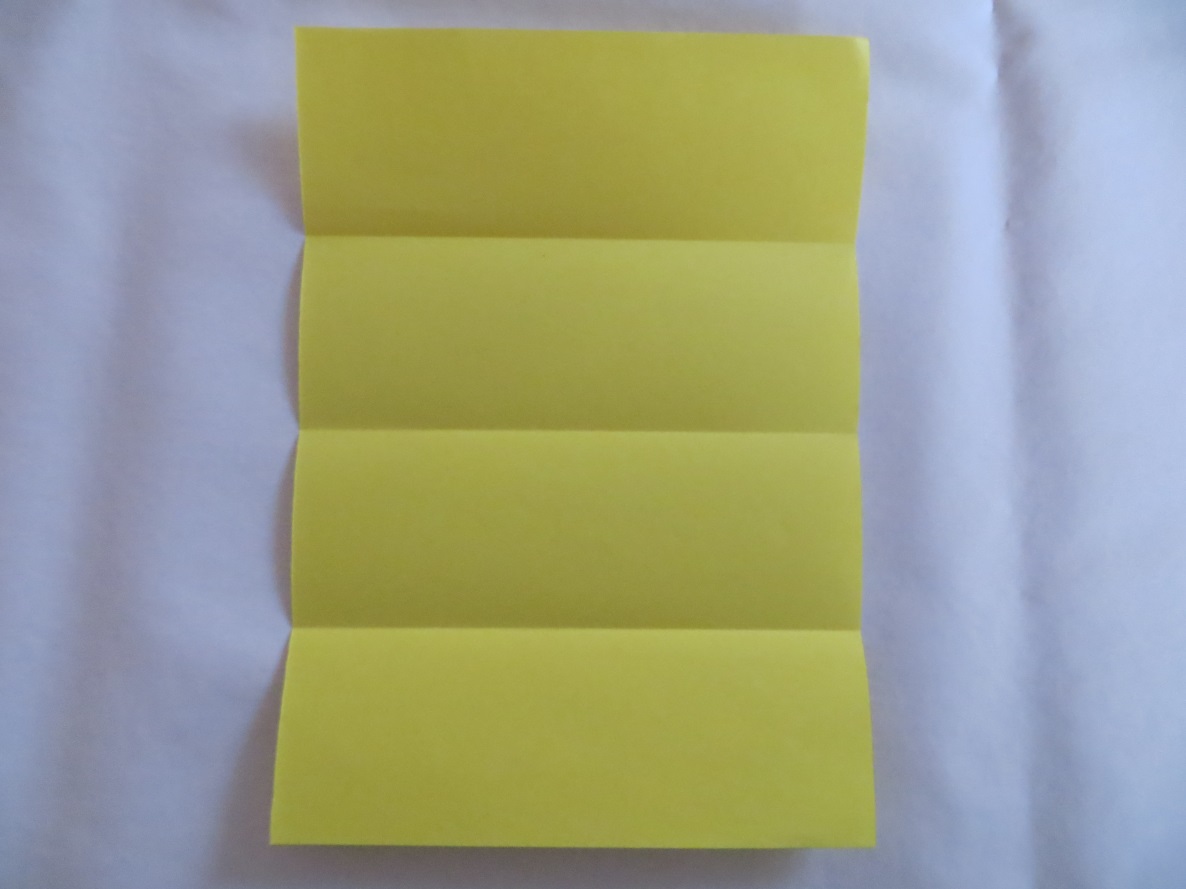 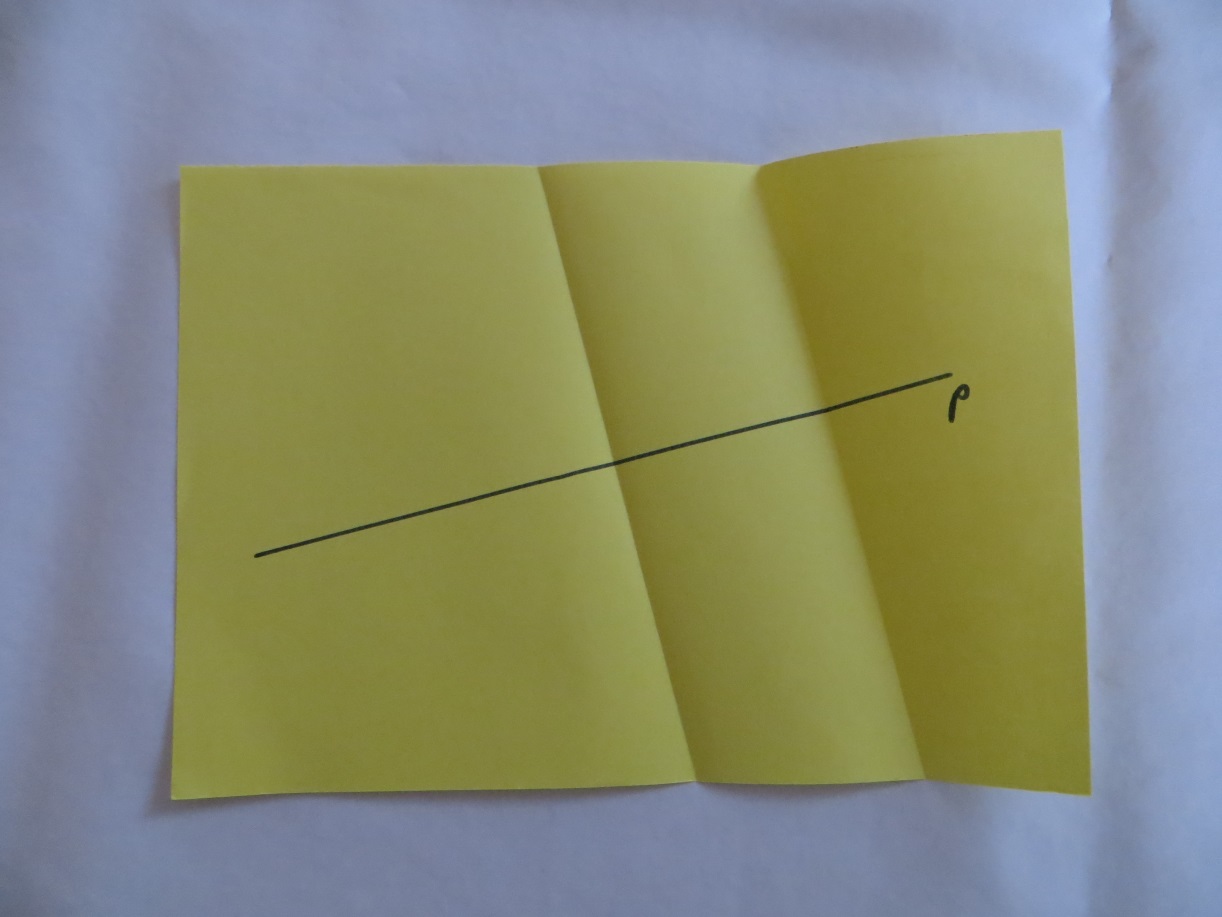 Primjeri origamija u nastavi matematike
- simetrala dužine, polovište dužine
- središte trokutu opisane kružnice
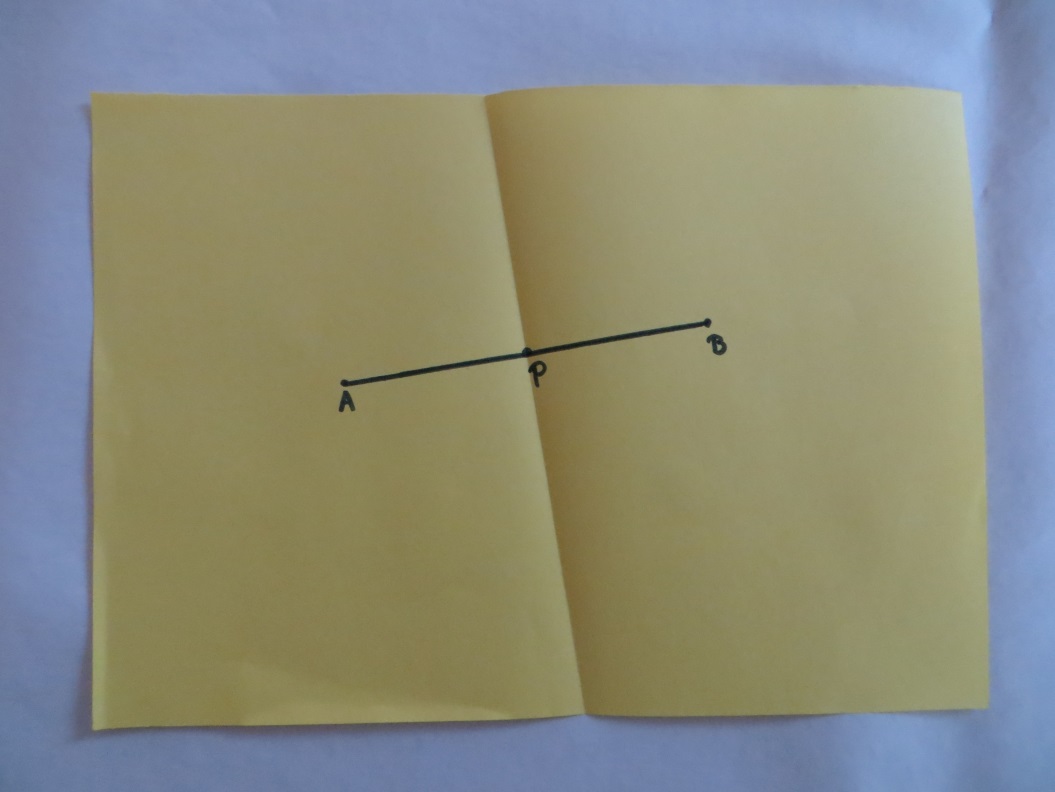 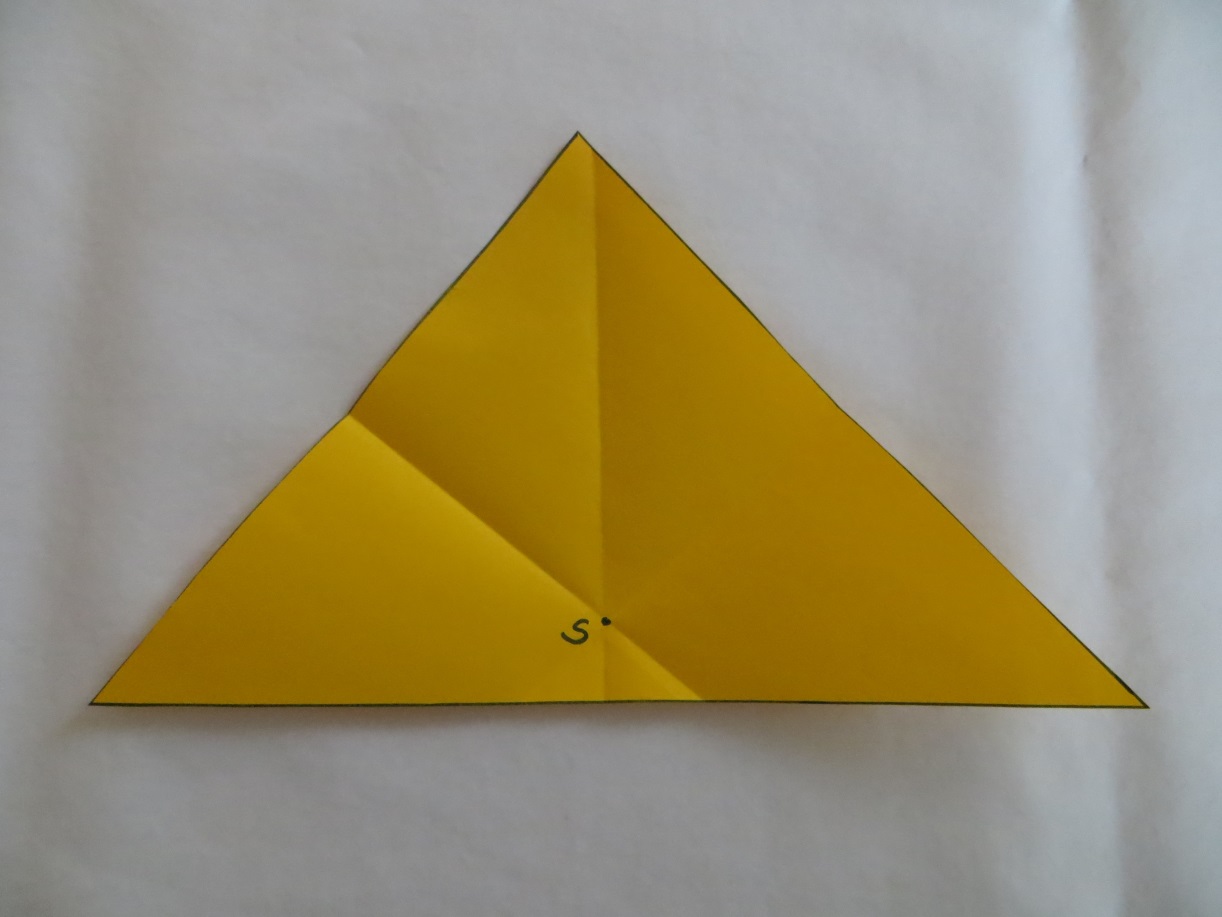 Primjeri origamija u nastavi matematike
- simetrala kuta
- središte trokutu upisane kružnice
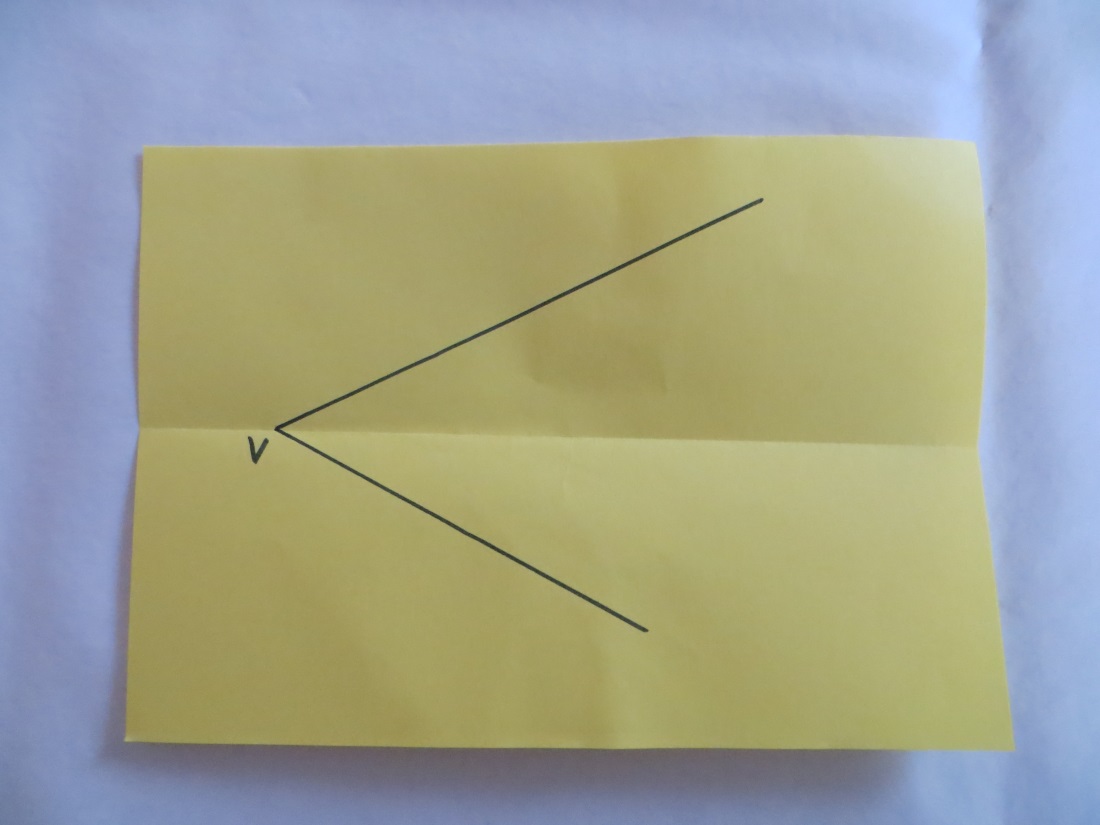 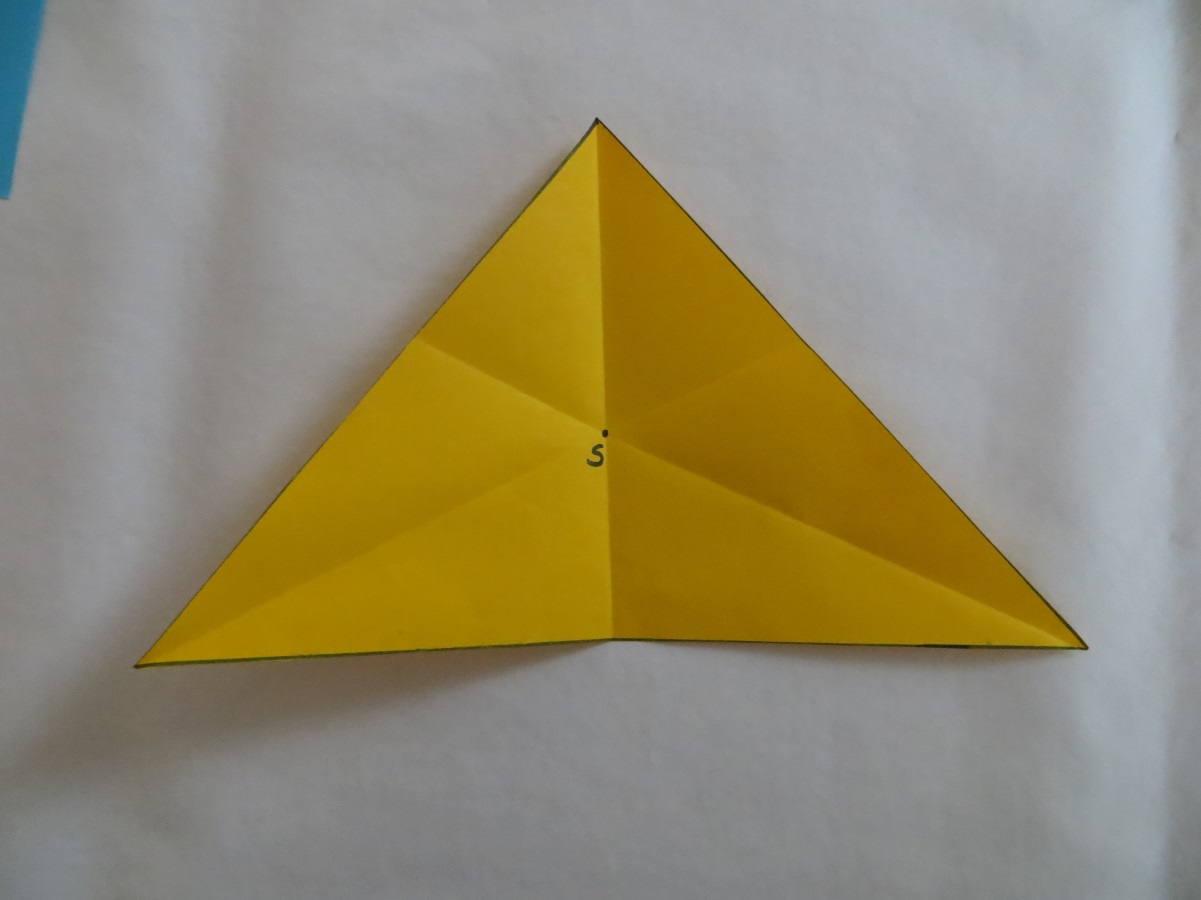 Primjeri origamija u nastavi matematike
- zbroj kutova u trokutu
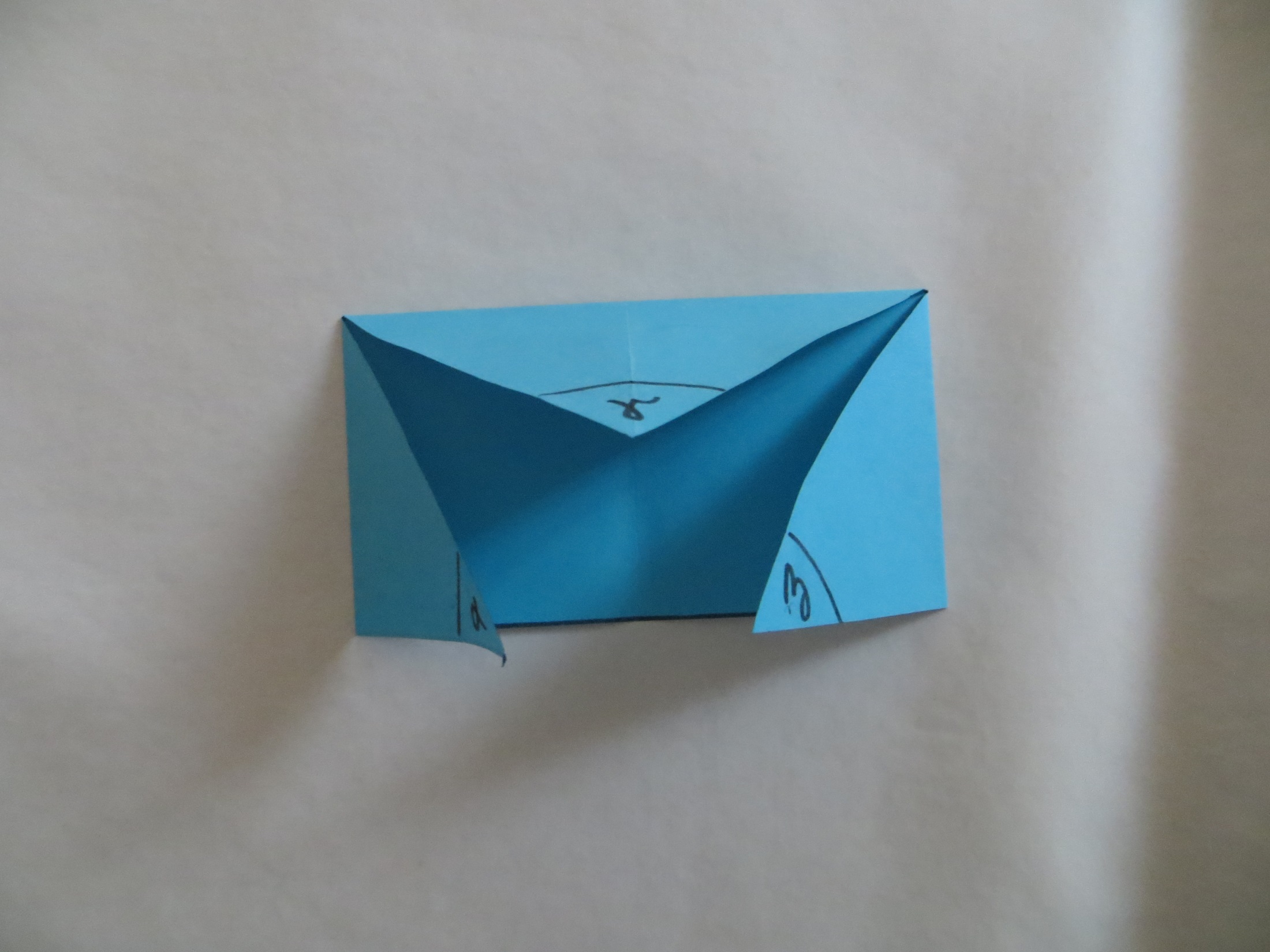 Primjeri
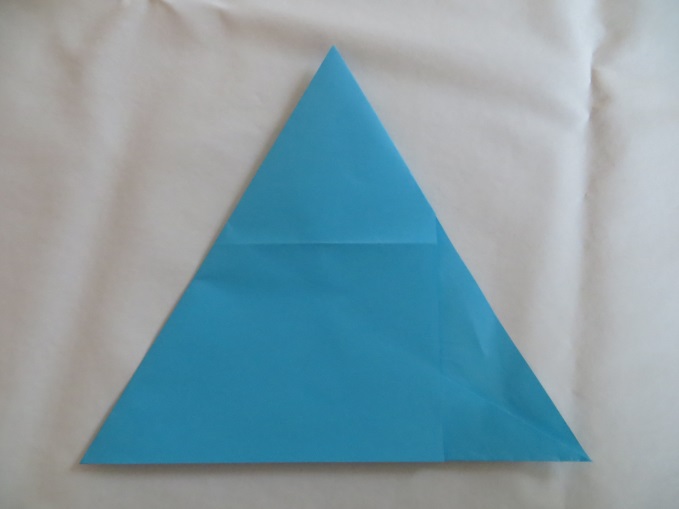 - pravilni mnogokuti
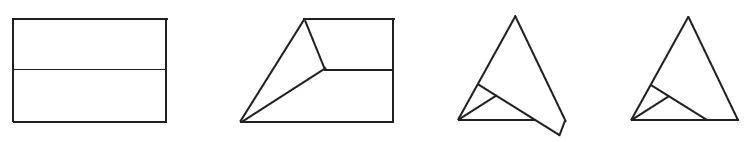 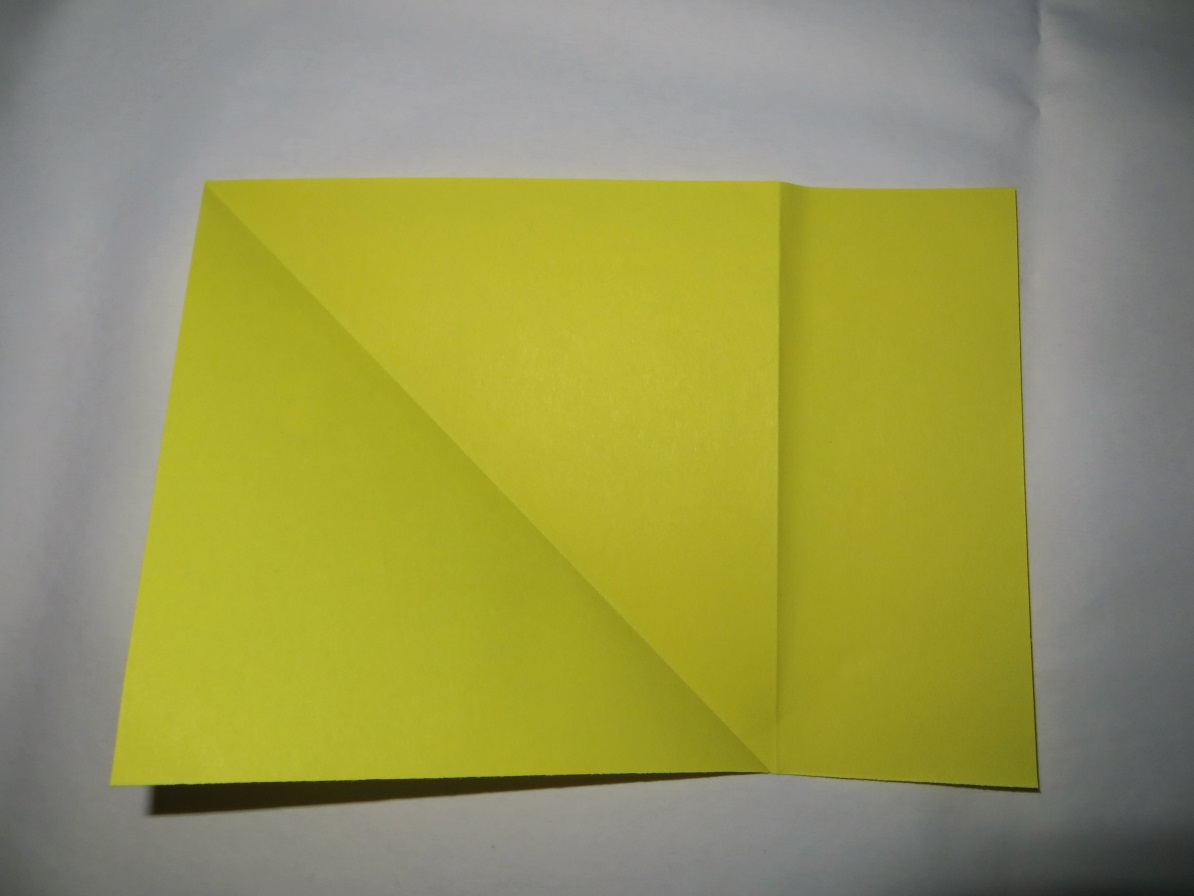 Primjeri
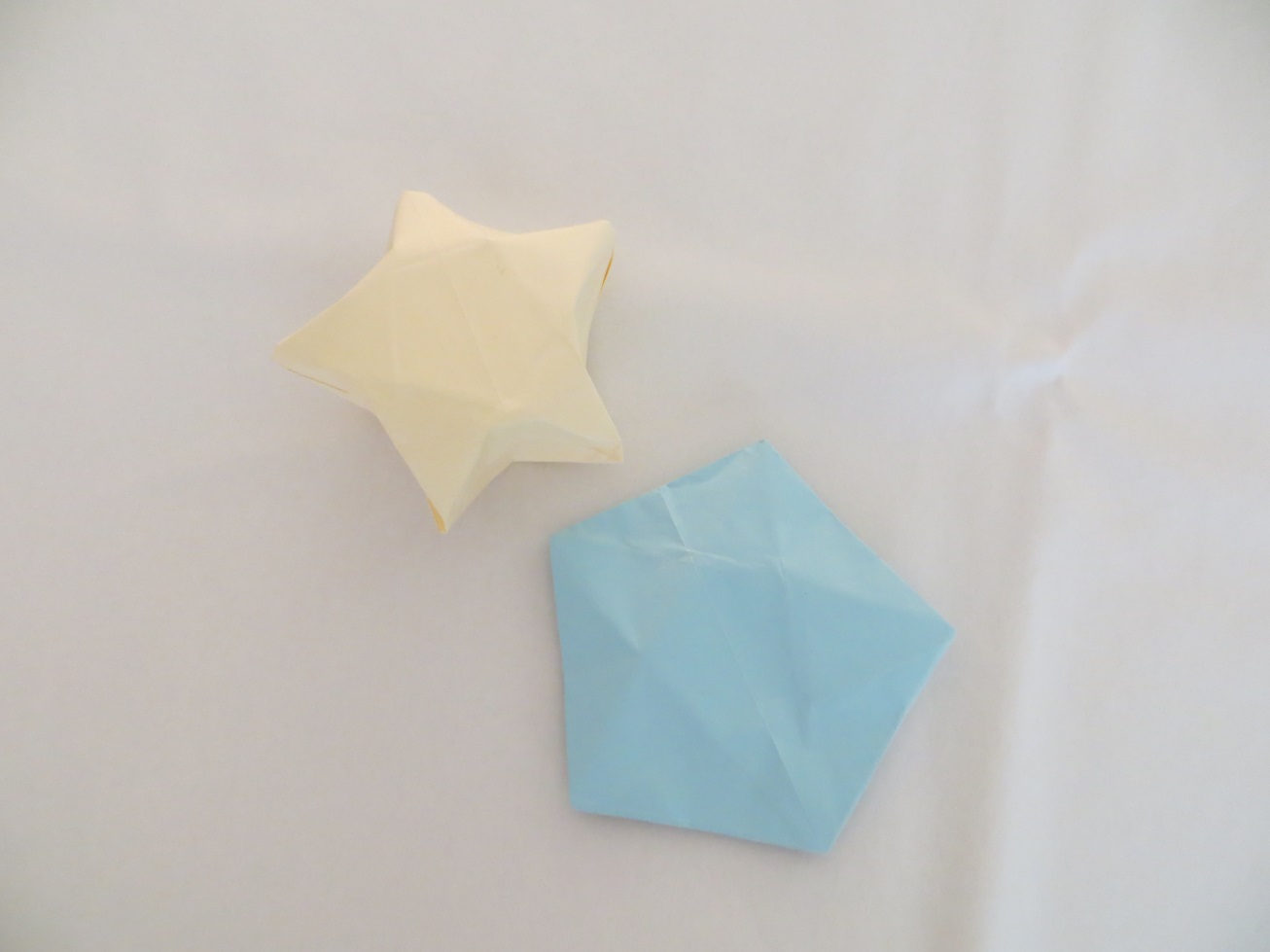 - pravilni mnogokuti
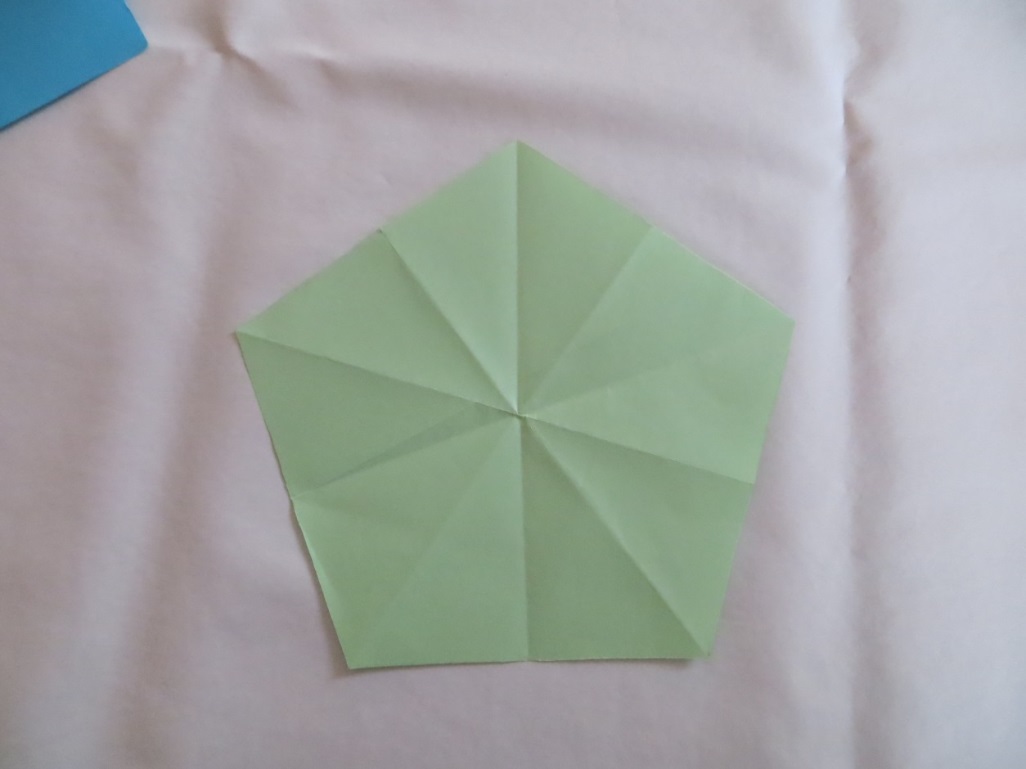 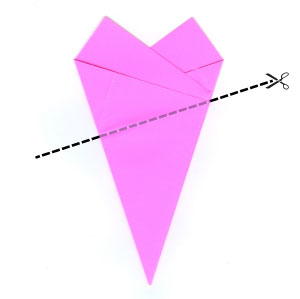 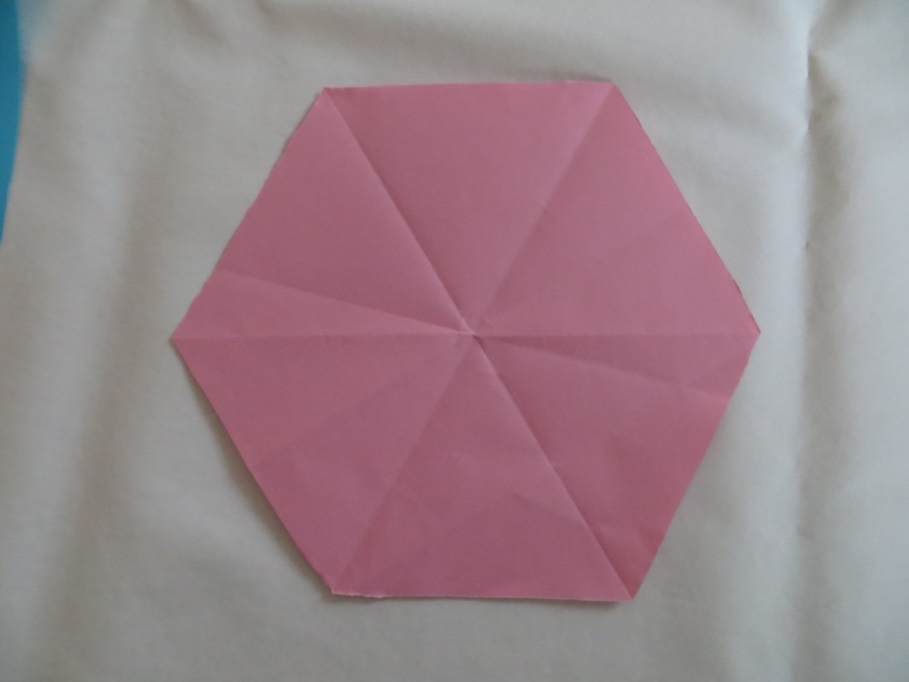 Primjeri
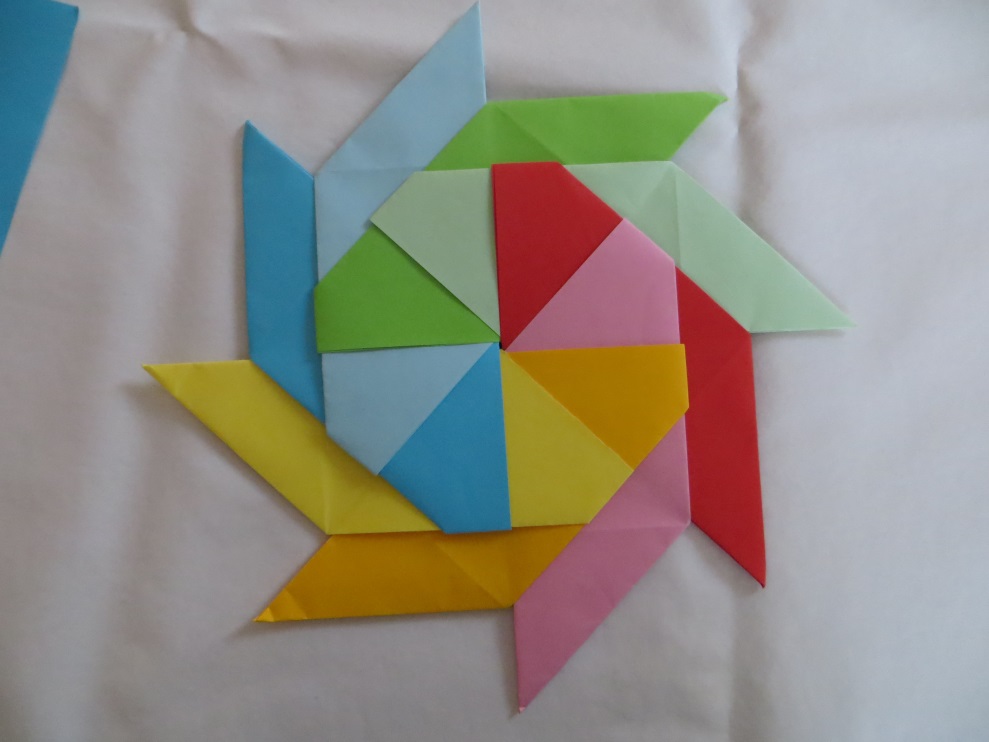 - modularni mnogokuti
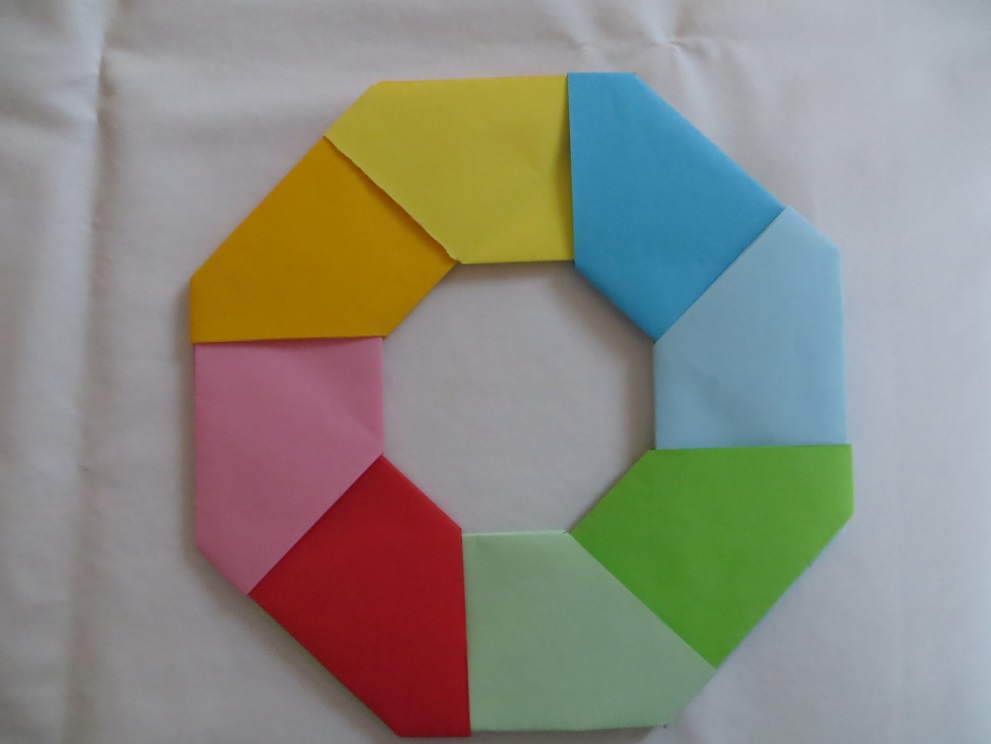 Primjeri
- mnogokuti nastali savijanjem čvora na papirnatoj traci   (ili više traka):
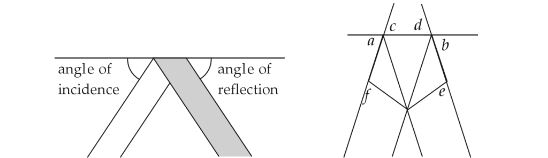 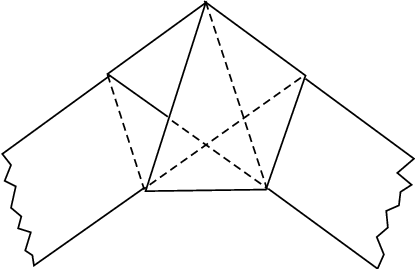 n = 5
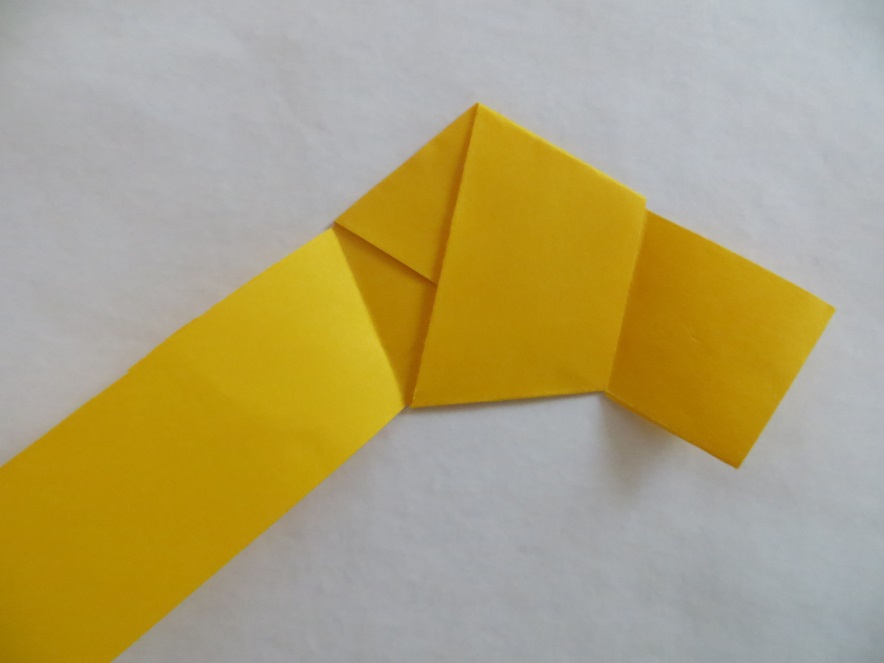 Primjeri
- mnogokuti nastali savijanjem čvora na papirnatoj traci   (ili više traka):
n = 7
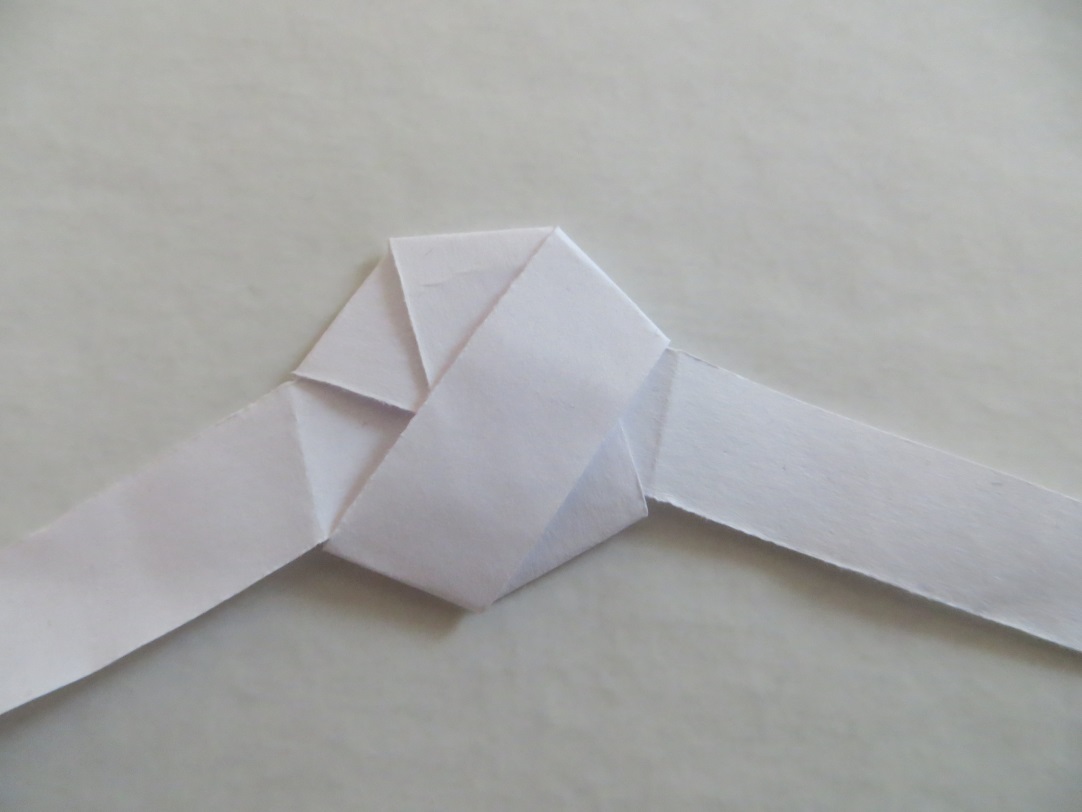 n = 6
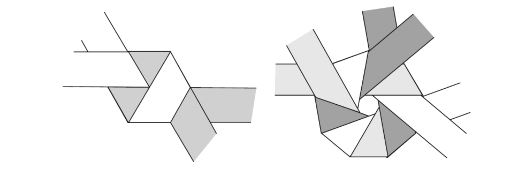 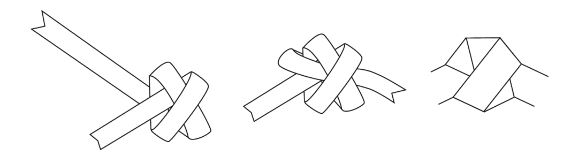 Primjeri
geometrijska tijela
    npr: kocka, piramide, Platonova tijela...
tradicionalni origami
modularni origami
savijanje iz trake
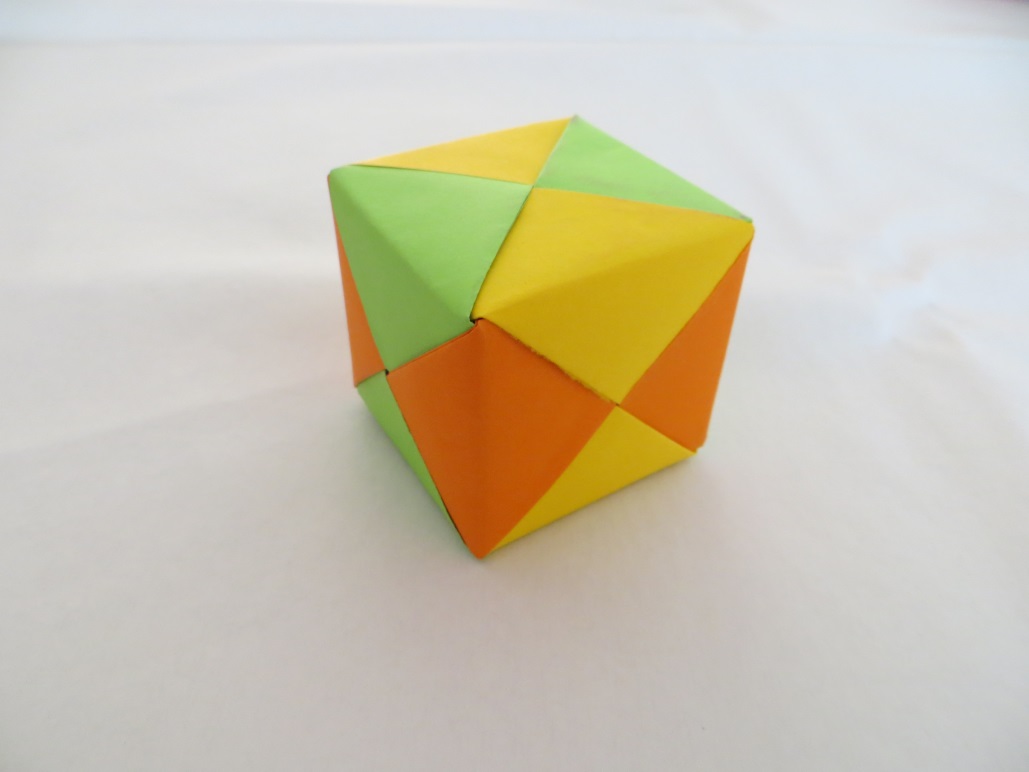 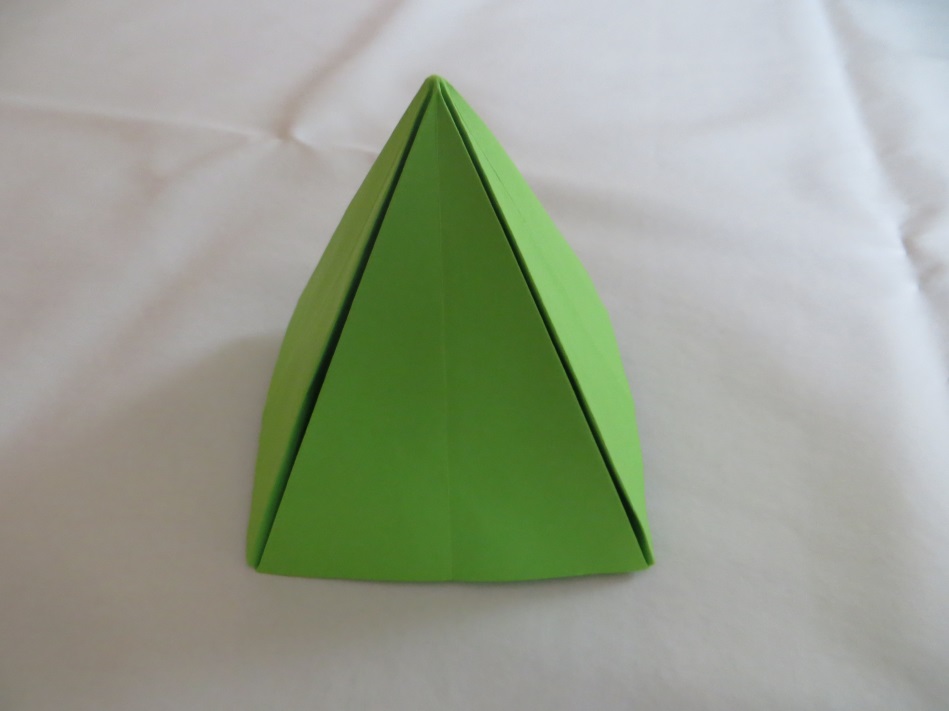 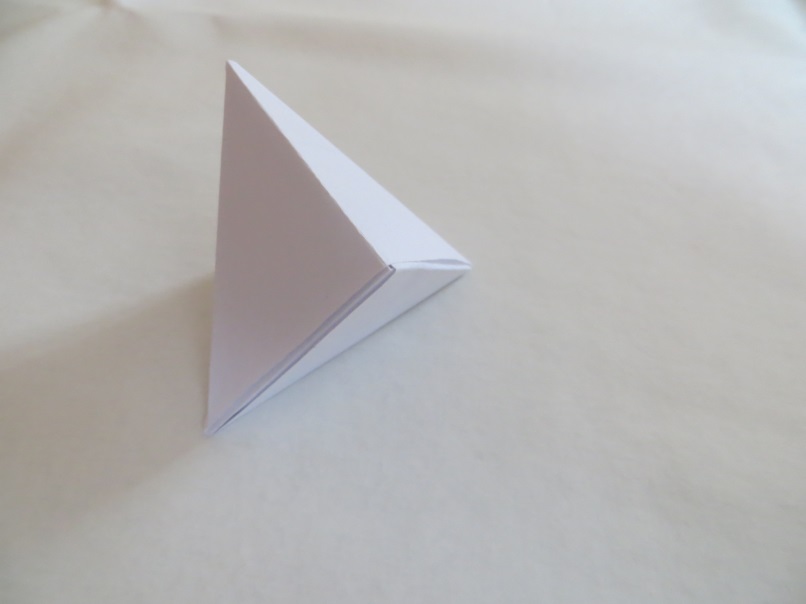 Primjeri
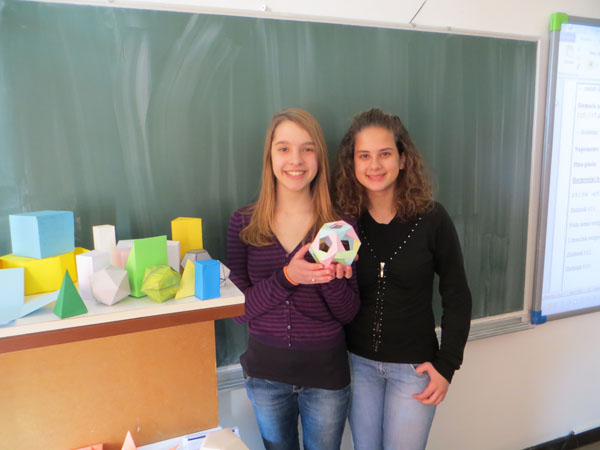 geometrijska tijela
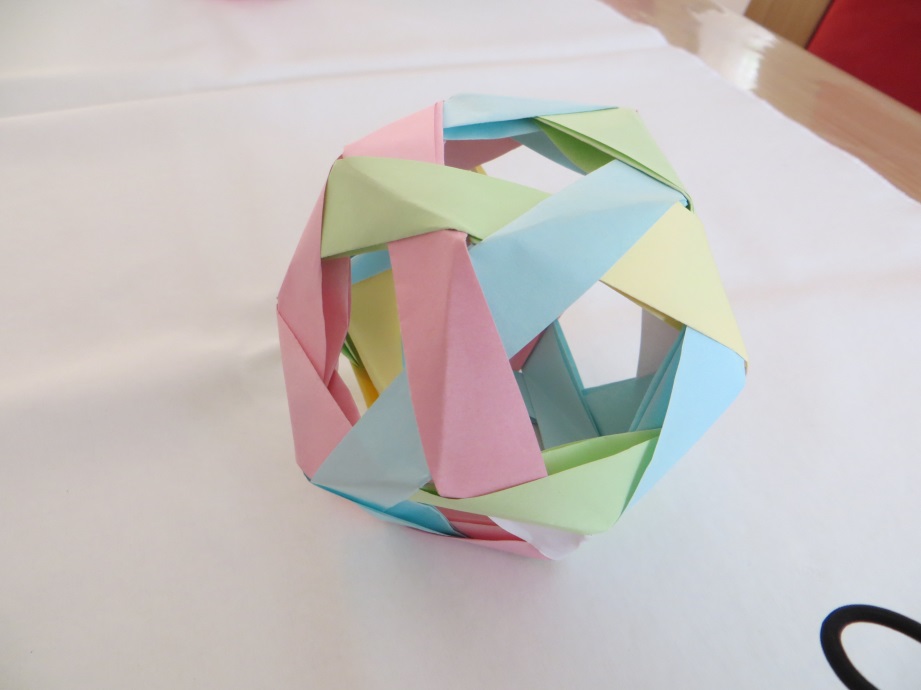 dodekaedar
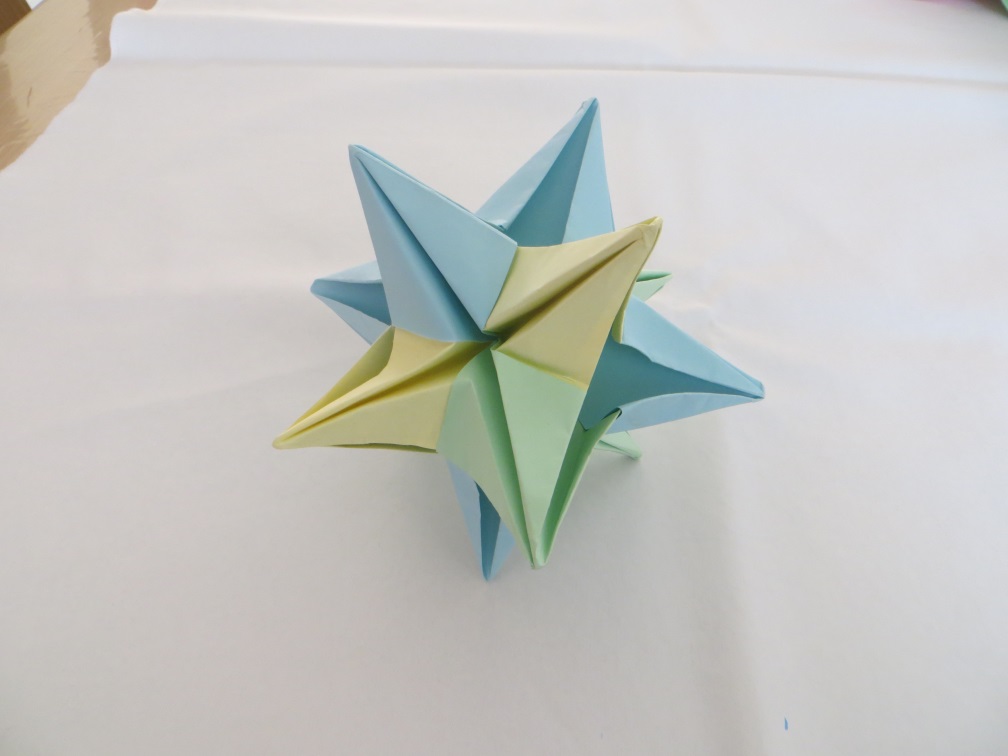 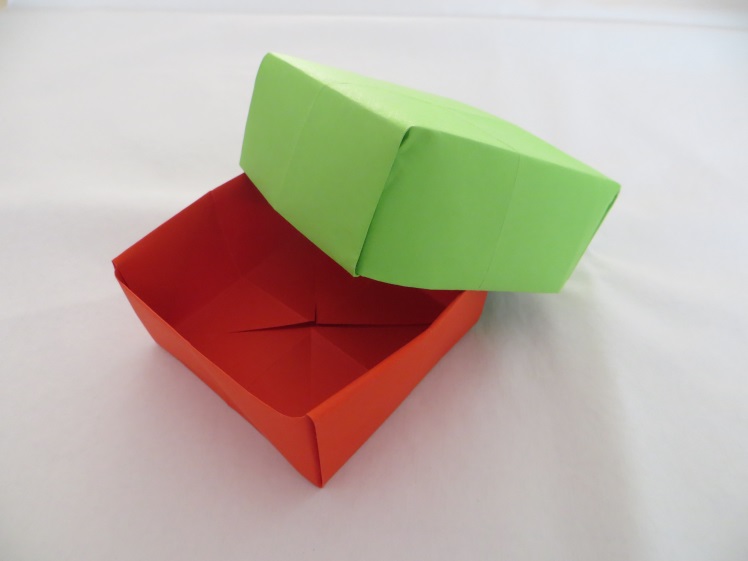 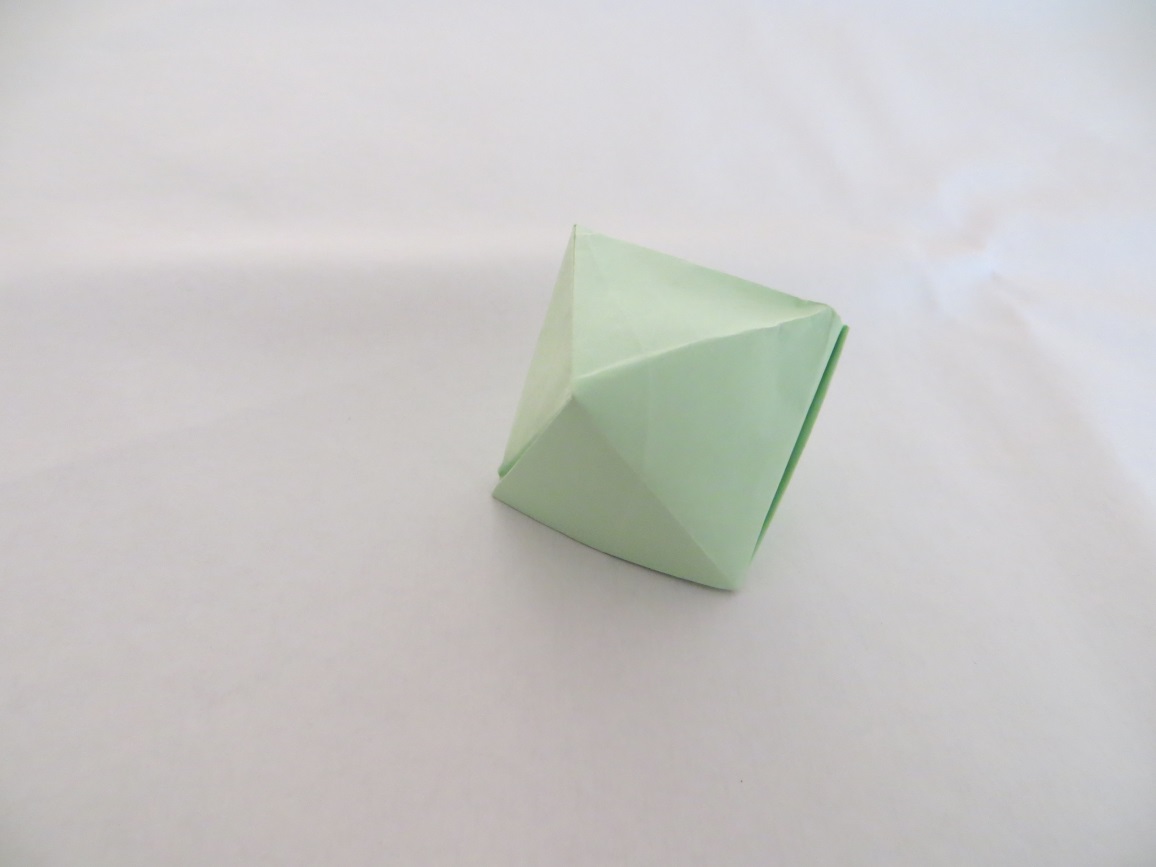 oktaedar
Primjeri
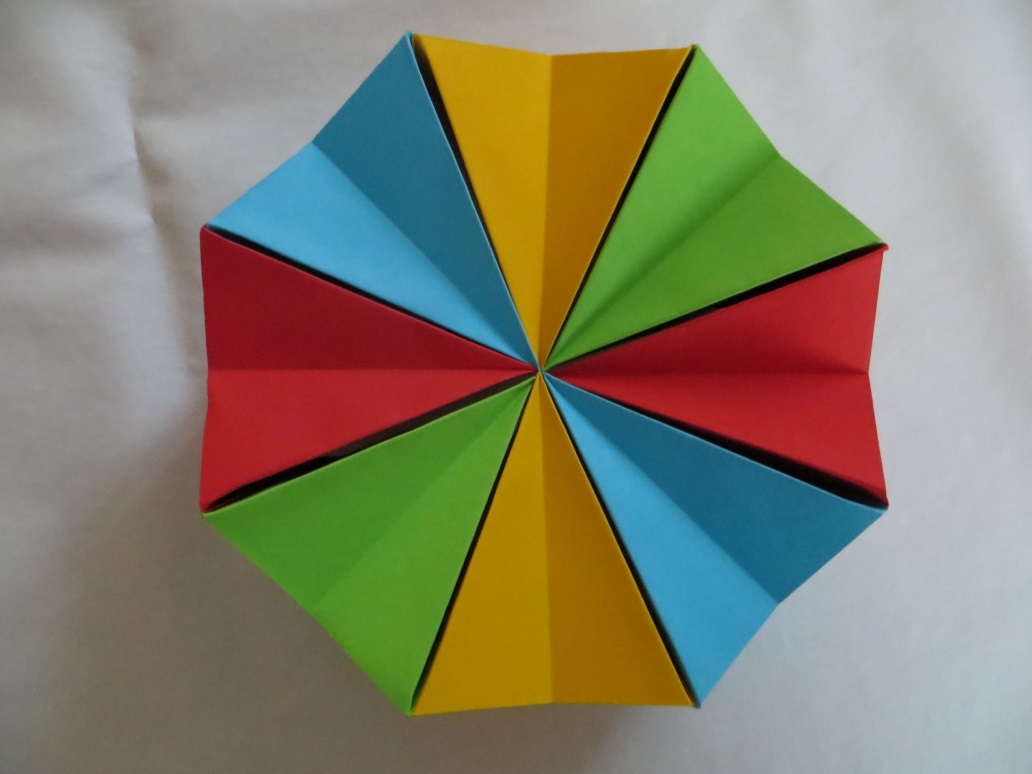 geometrijska tijela
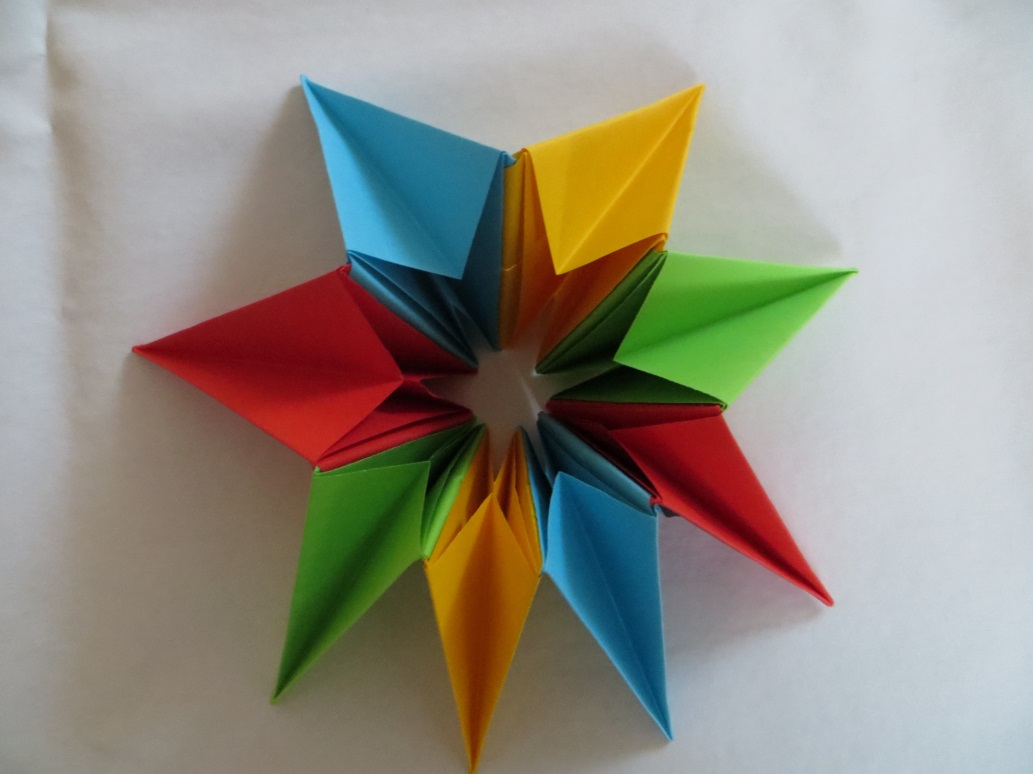 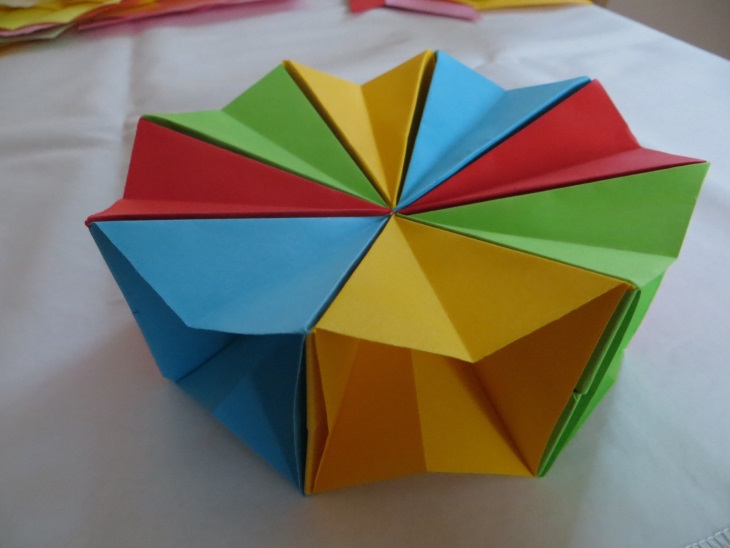 Primjeri
- dijeljenje dužine na 3 jednaka dijela (n dijelova)
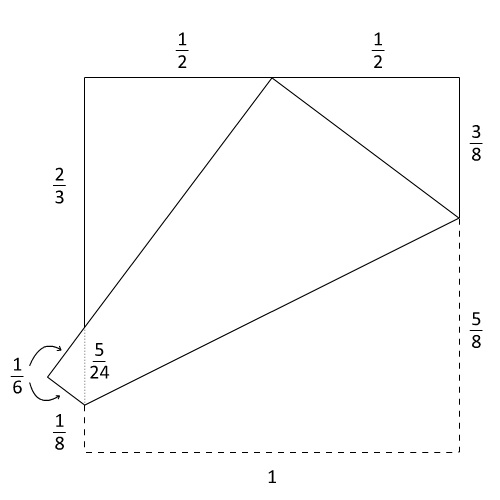 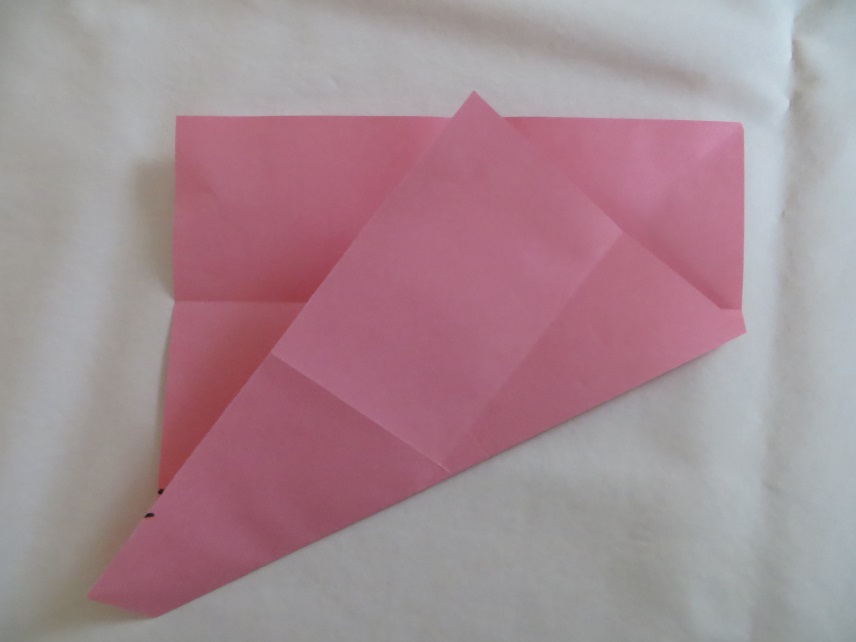 HAGIN TEOREM
Primjeri
- dijeljenje dužine na n jednakih dijelova
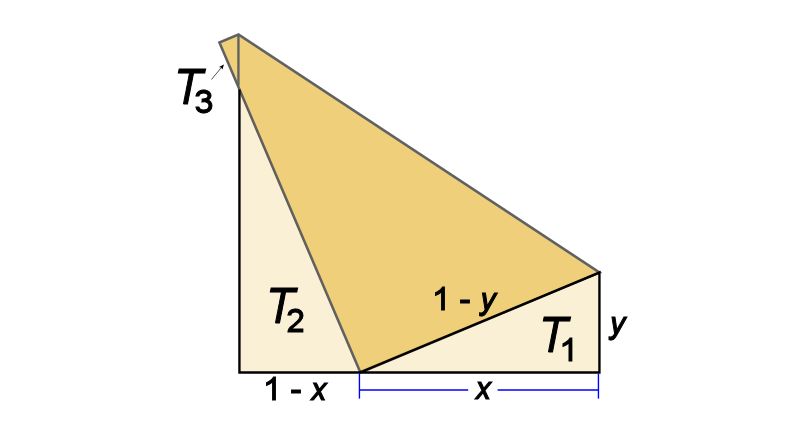 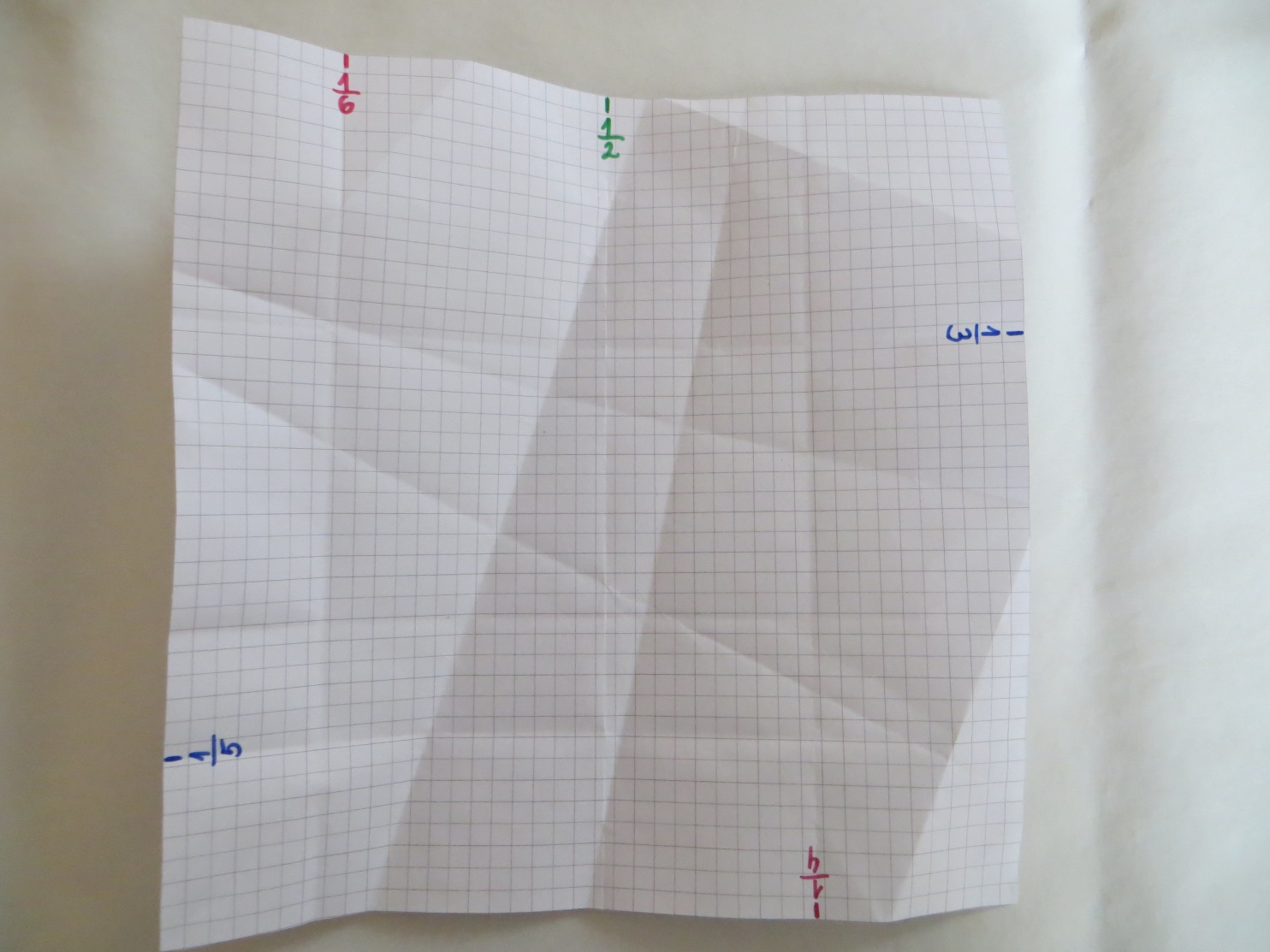 HAGIN TEOREM
Primjeri
-   parabola
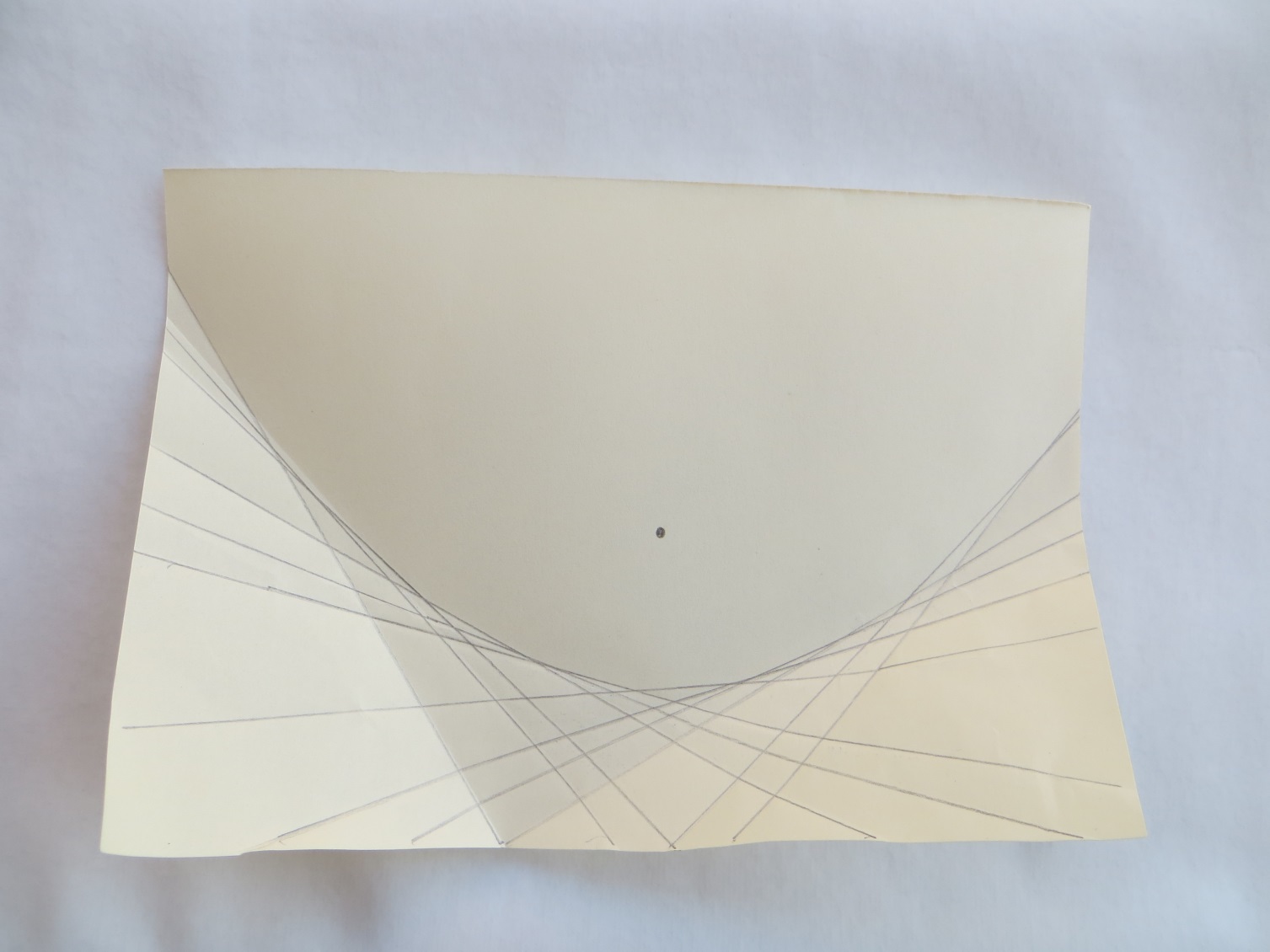 T
različite linije savijanja T na p
- TANGENTE
T
ravnalica p
ORIGAMI – VIŠESTRUKA KORIST ZA UČENIKA
ODGOJNE VRIJEDNOSTI I VJEŠTINE
shematsko učenje kroz ponavljajuće aktivnosti:
učenik mora pažljivo promatrati, pratiti, slušati upute,  ponoviti ih precizno i uredno
strpljenje, koncentracija, usmjeravanje energije
povjerenje u vlastite sposobnosti, samopouzdanje
zadovoljstvo  ponavljanje aktivnosti, dijeljenje s prijateljima, komunikacija u socijalnoj grupi
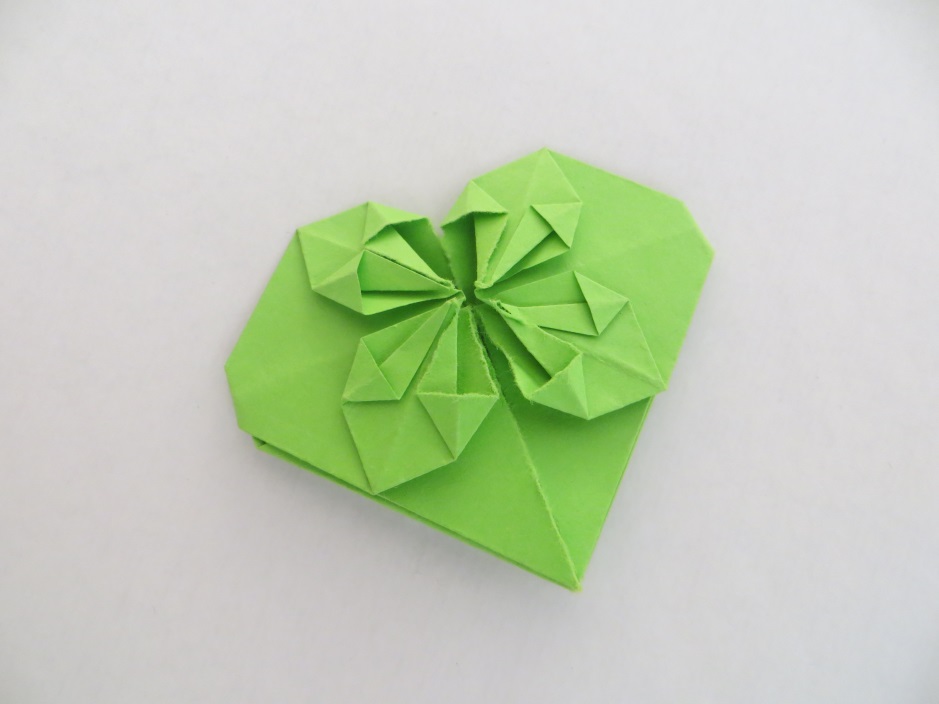 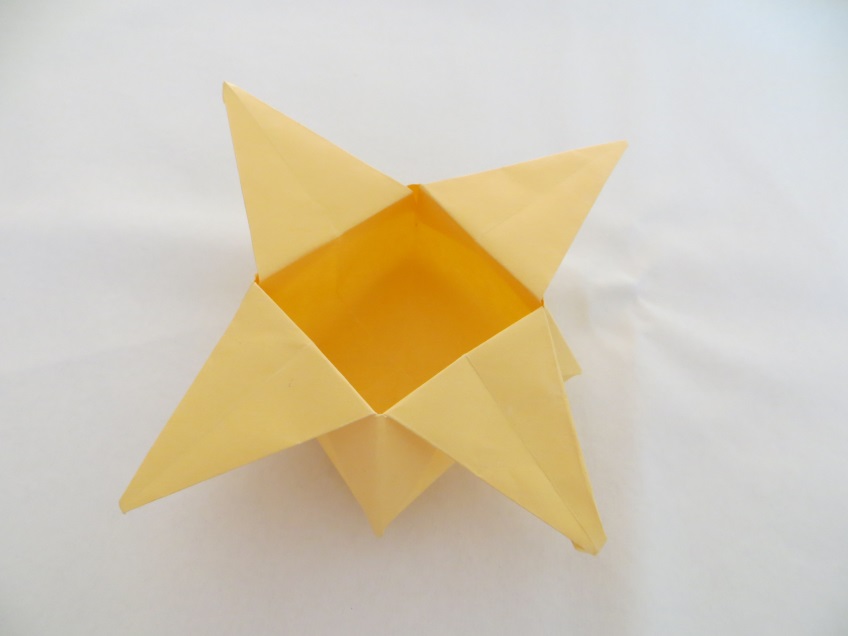 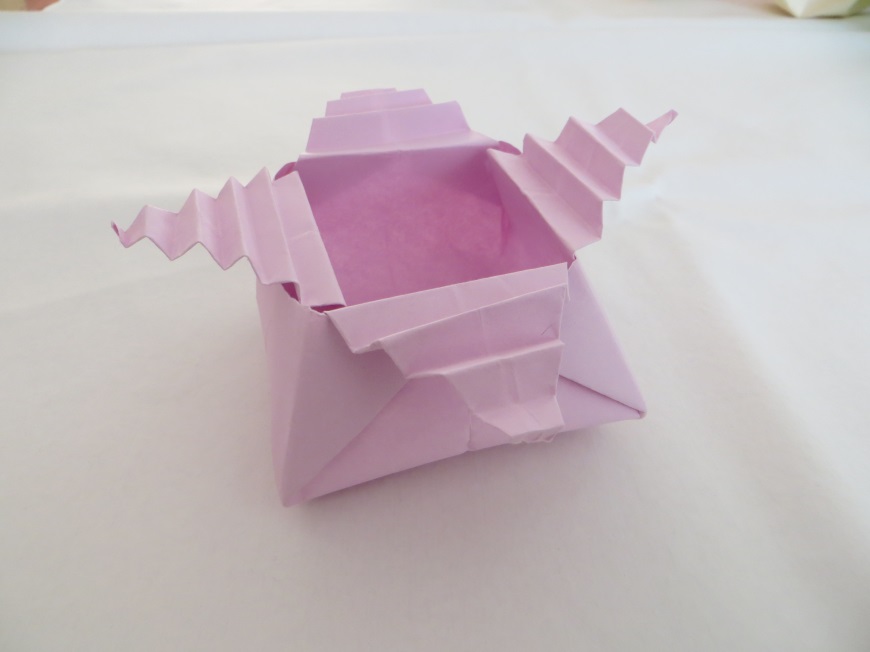 ORIGAMI – VIŠESTRUKA KORIST ZA UČENIKA
TIMSKO UČENJE

-    aktivnosti se dobro ostvaruju u razredima s više učenika i radionicama s učenicima različitog uzrasta
mlađi su često u prilici pomaganja starijima
učenici s poteškoćama u drugim područjima mogu biti uspješni u origamiju
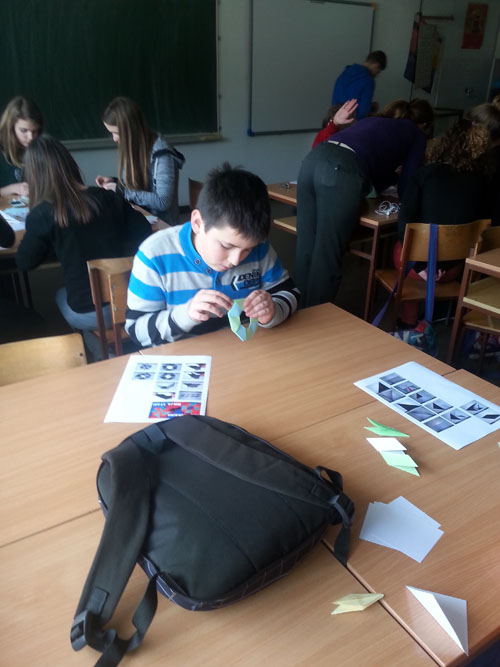 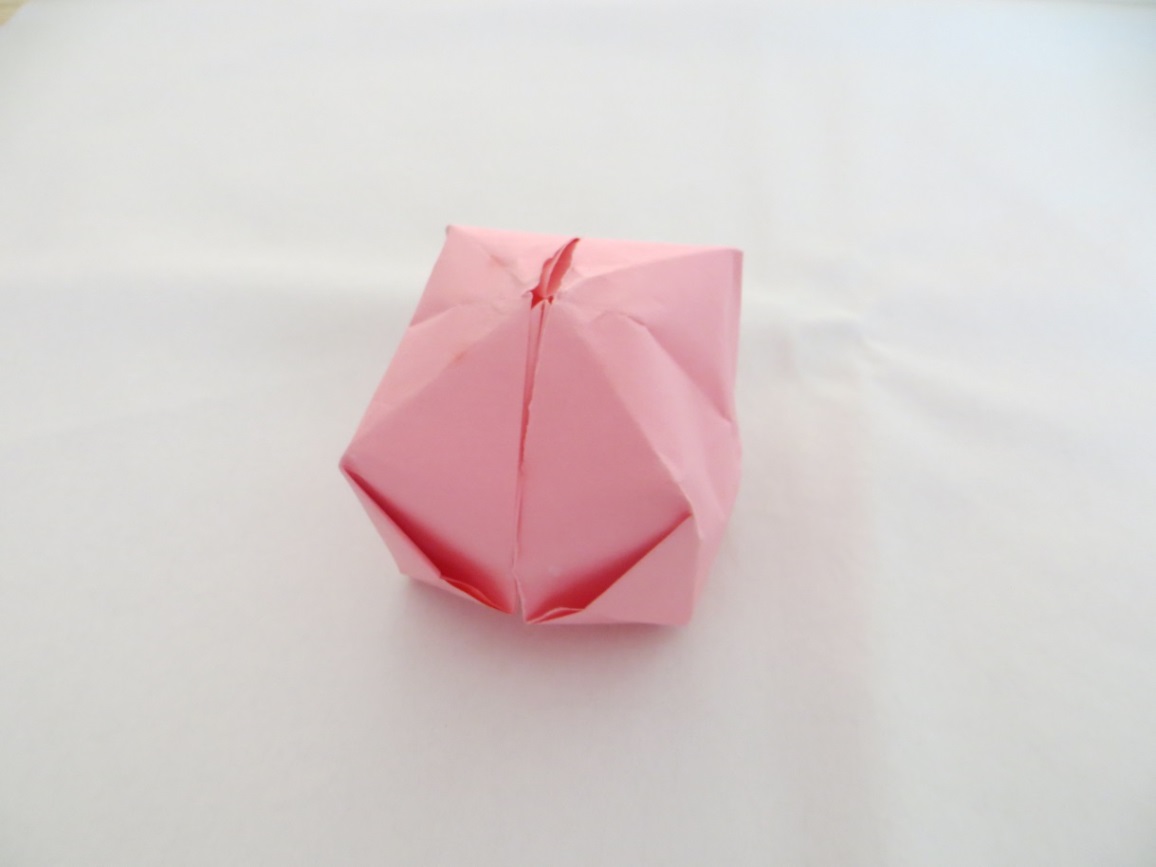 ORIGAMI – VIŠESTRUKA KORIST ZA UČENIKA
KOGNITIVNI RAZVOJ

učenici se služe rukama pri izvođenju jasnog niza koraka
koraci se moraju slijediti u ispravnom redoslijedu
rezultat je vidljiv, opipljiv, smišljen, logičan
perceptivno-motoričke sposobnosti su povezane s čitalačkim vještinama, razvojem apstraktnog mišljenja
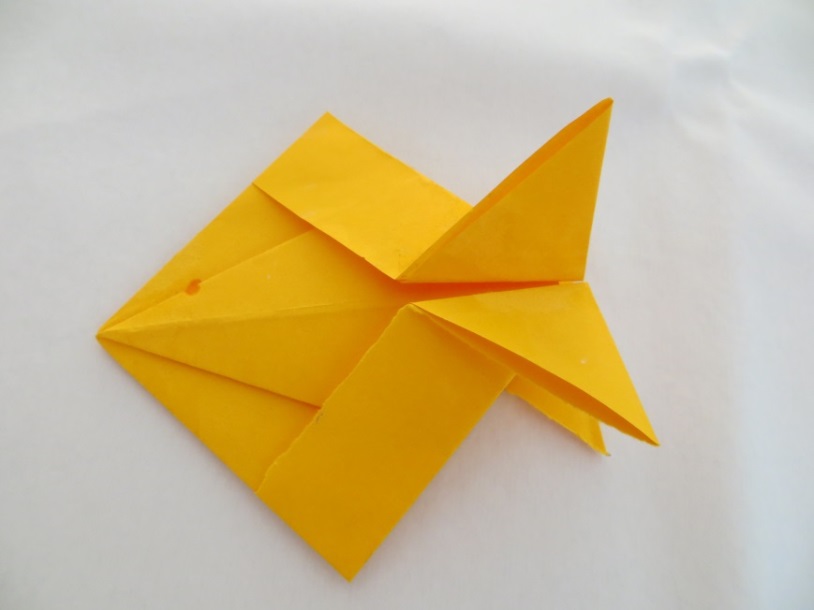 ORIGAMI – VIŠESTRUKA KORIST ZA UČENIKA
UČENJE MATEMATIKE

učenje simetrija
transformiranje 2D u 3D
uočavanje odnosa u ravnini i prostoru 
rukovanje likovima i tijelima
uočavanje pravila i odnosa među elementima
zorno usvajanje pojmova (razlomci, omjeri ... )
mjerenje, procjenjivanje....
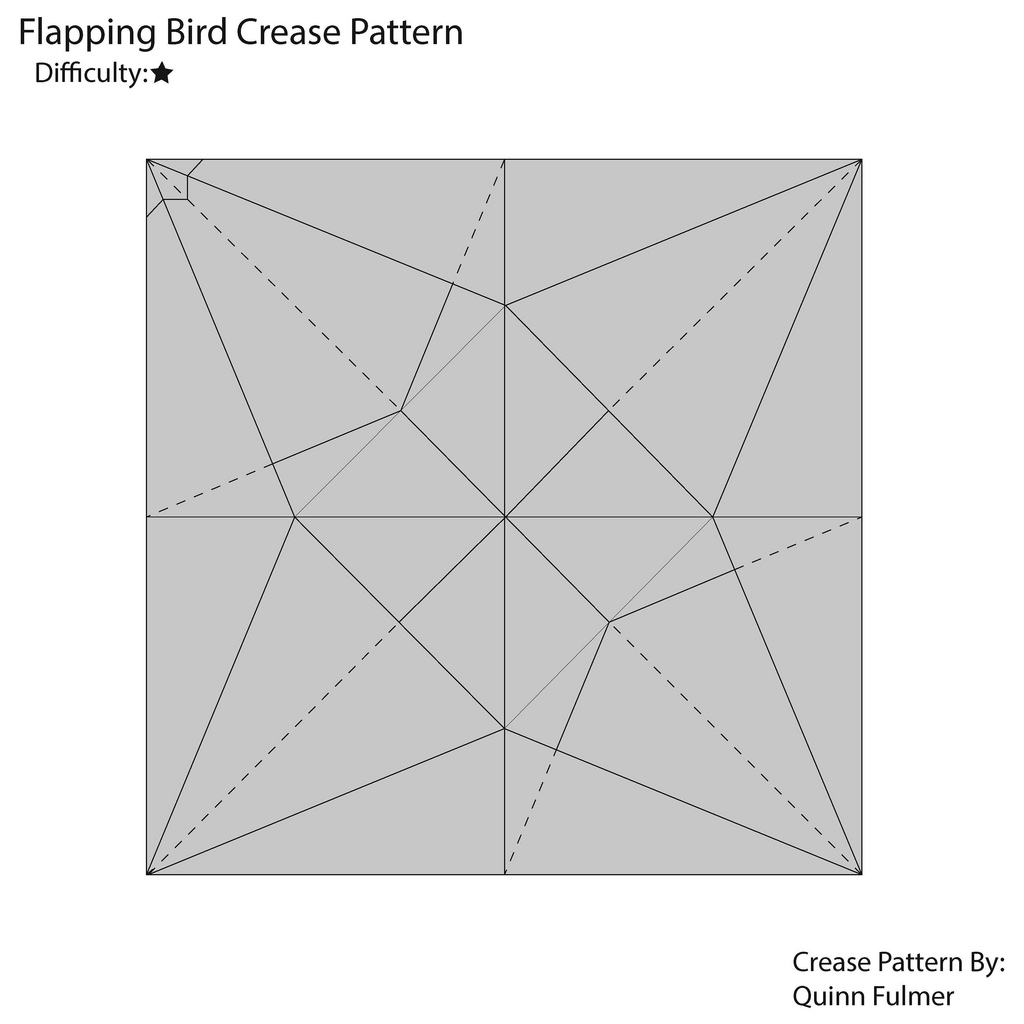 ORIGAMI – VIŠESTRUKA KORIST ZA UČENIKA
RAZVOJ MULTIKULTURALNE SVIJESTI

origami odražava genijalnost i estetiku japanske kulture
učenici uče cijeniti dugačije kulture
otvaraju se daljnjim istraživanjima
povećavaju toleranciju
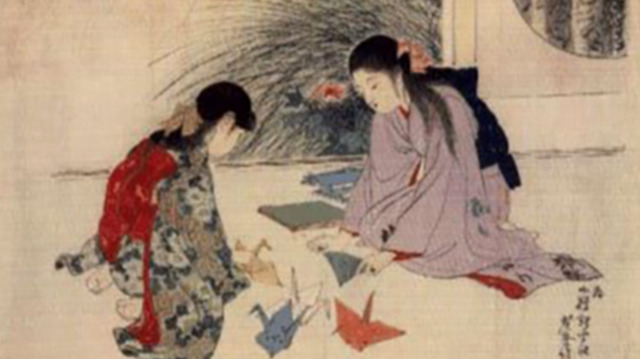 ORIGAMI – VIŠESTRUKA KORIST ZA UČENIKA
JAČANJE ZAJEDNICE

- povezivanje škole (ili više škola) u tematskoj aktivnosti
- osnaživanje međusobne suradnje u konstruktivnoj aktivnosti
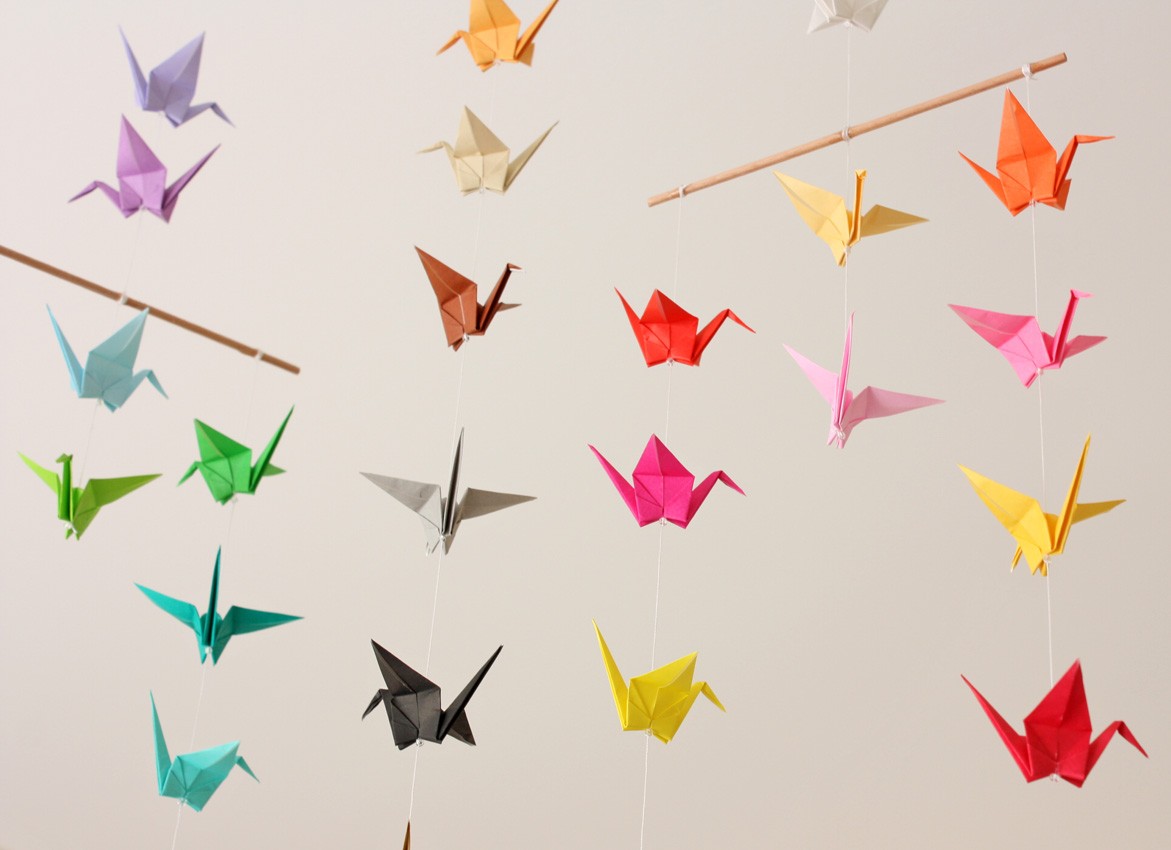 ZAKLJUČAK
Origami je bogato matematičko područje i didaktičko sredstvo koje je učenicima lako dostupno,a  ujedno zabavno 

                                    (čak i zarazno)
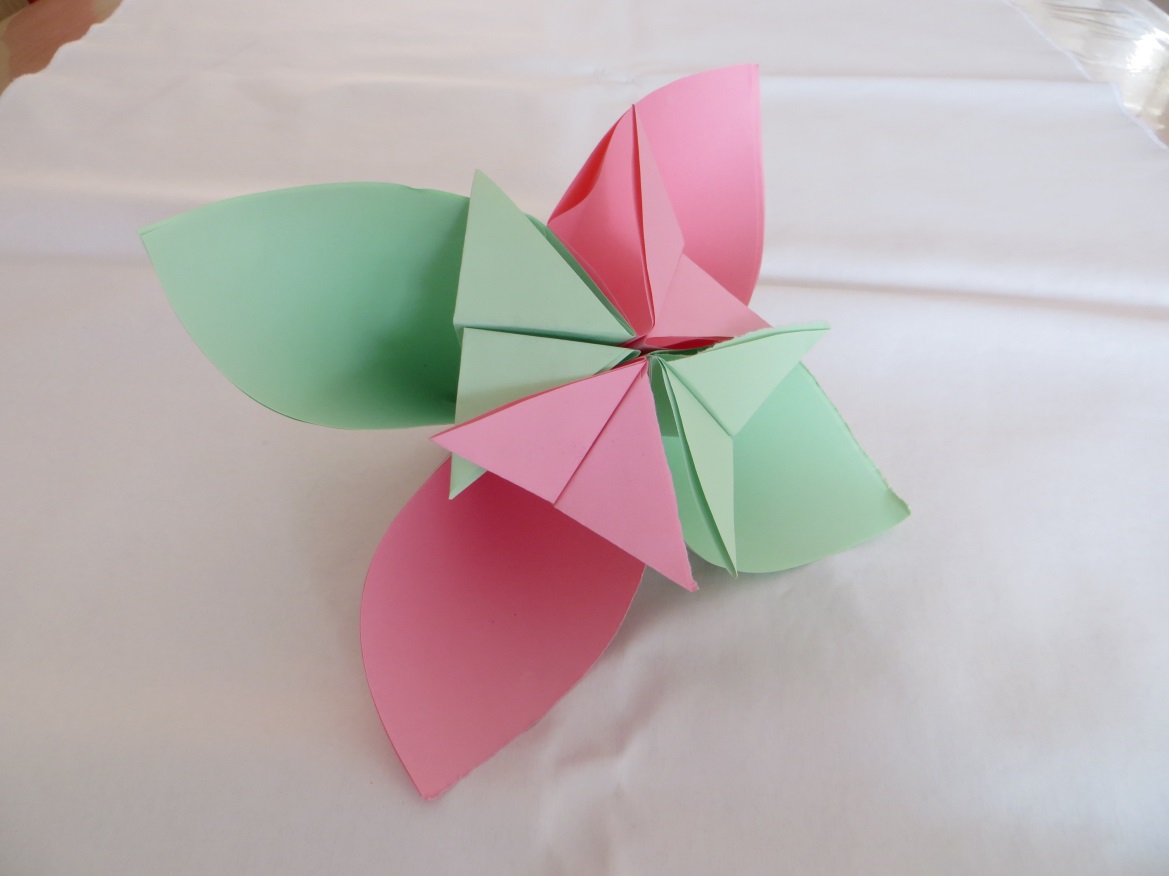 Hvala na pažnji!